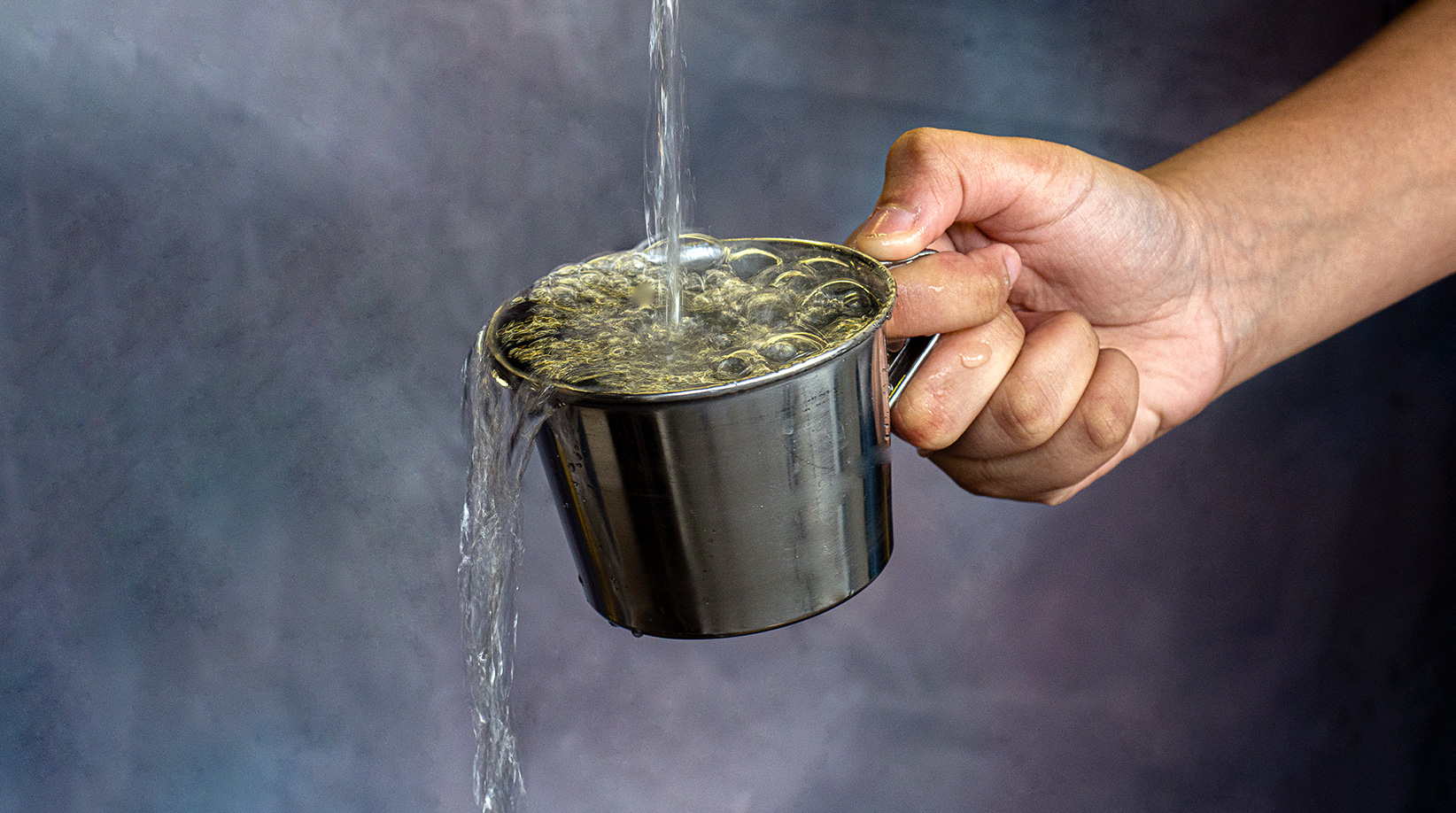 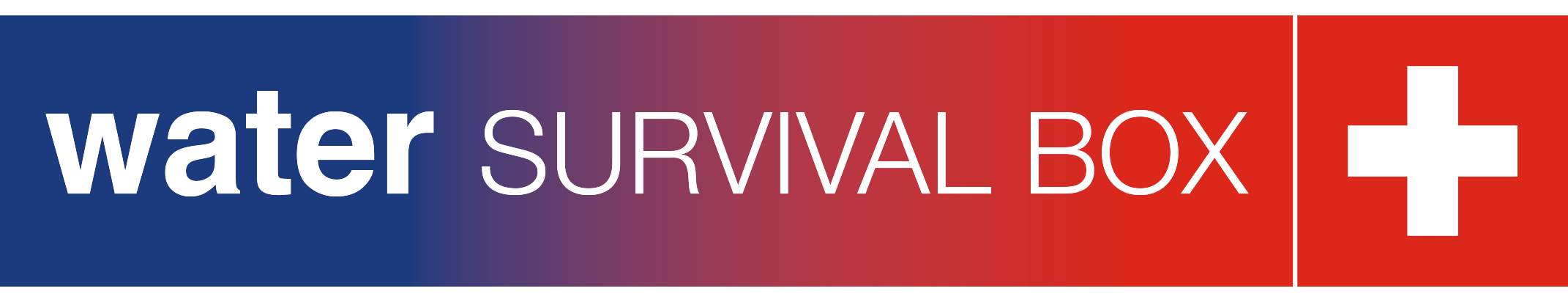 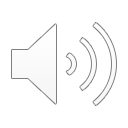 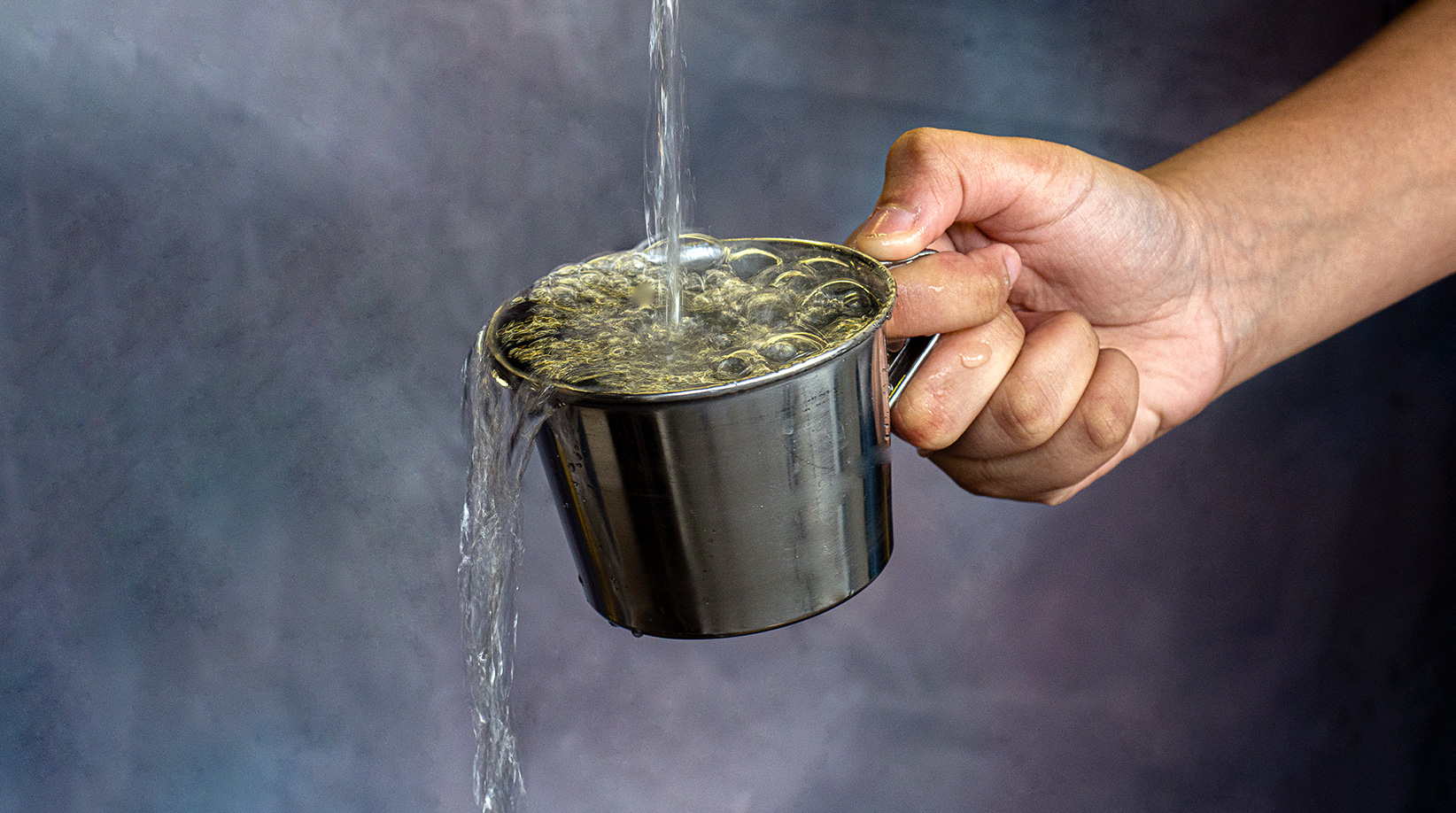 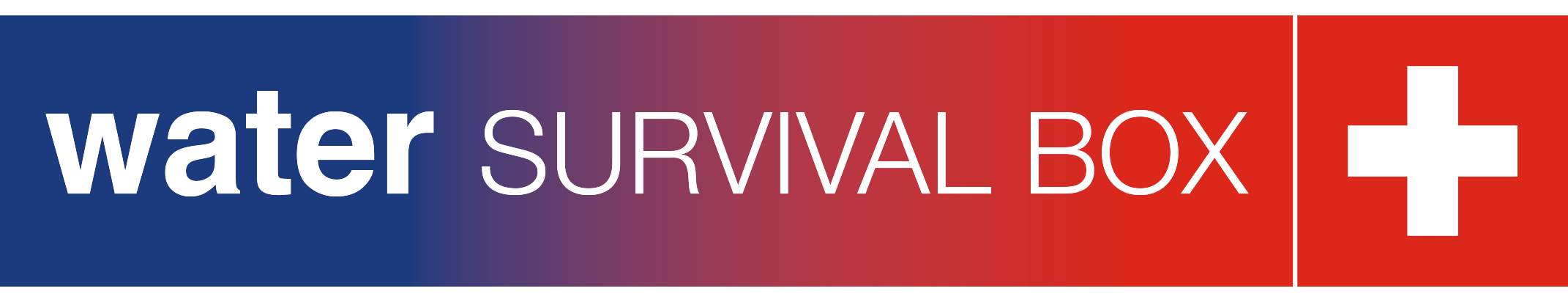 Eau potable dans les zones sinistrées
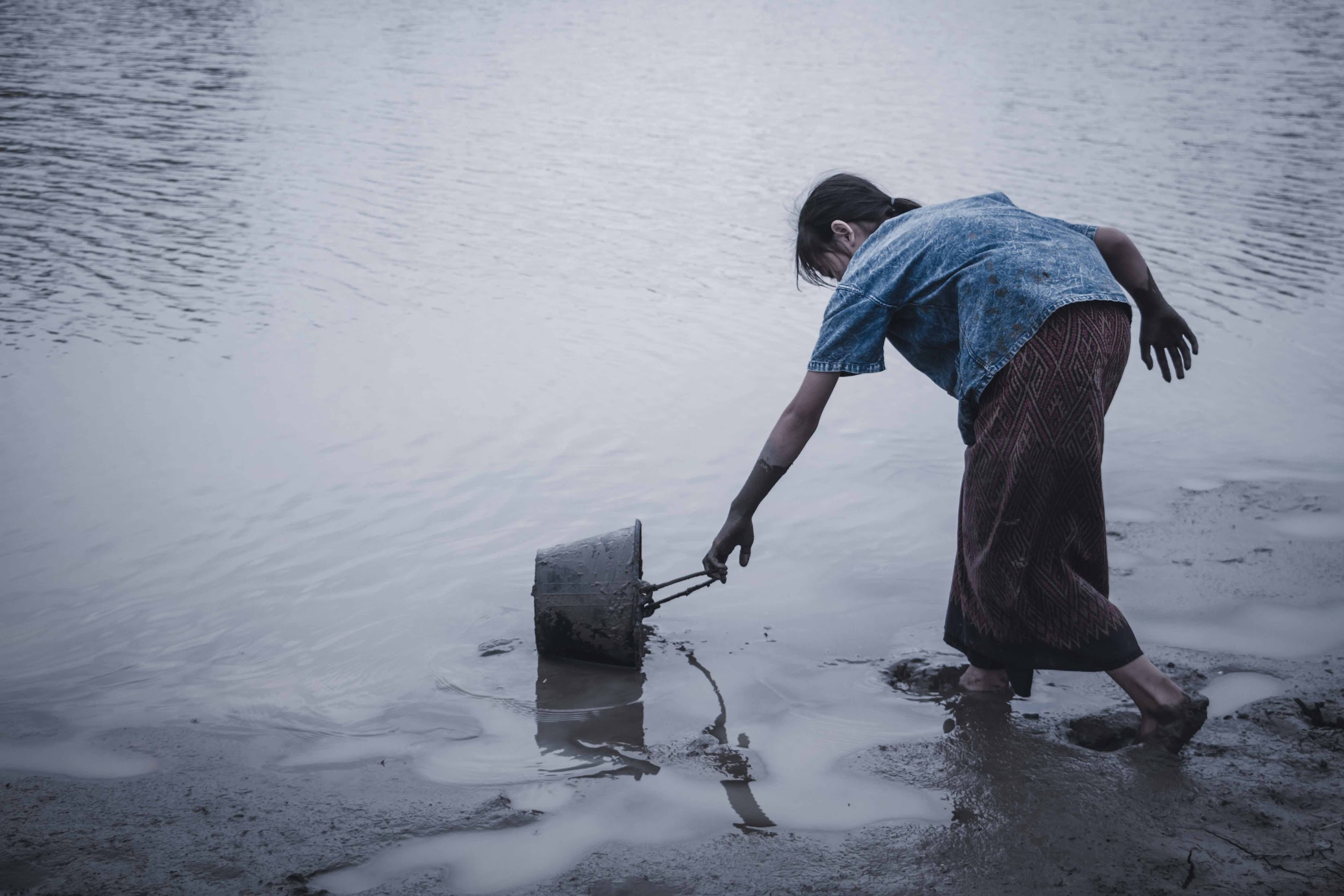 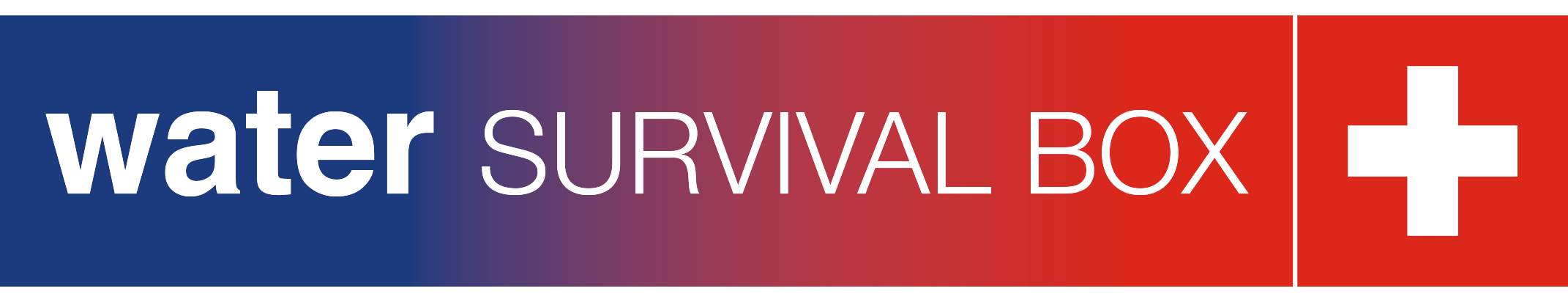 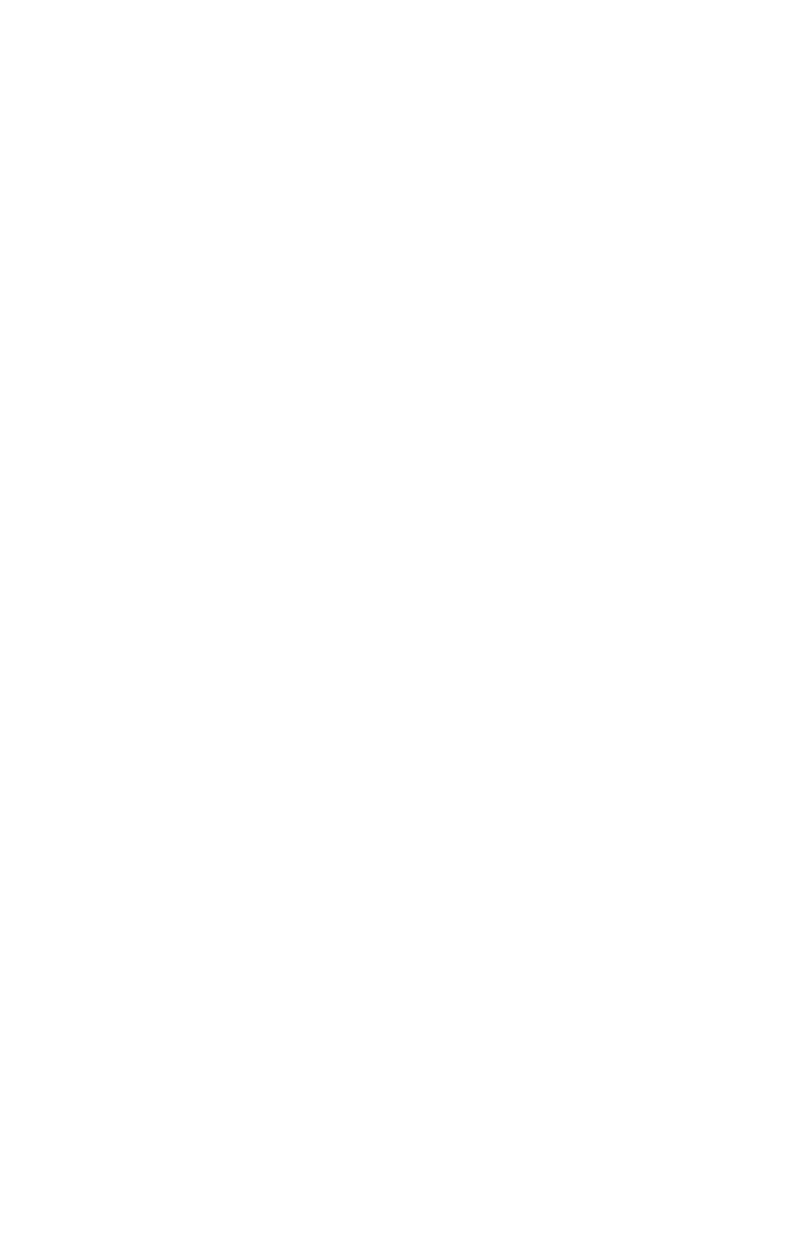 EAU POTABLE PROPRE
UN BESOIN HUMAIN FONDAMENTAL
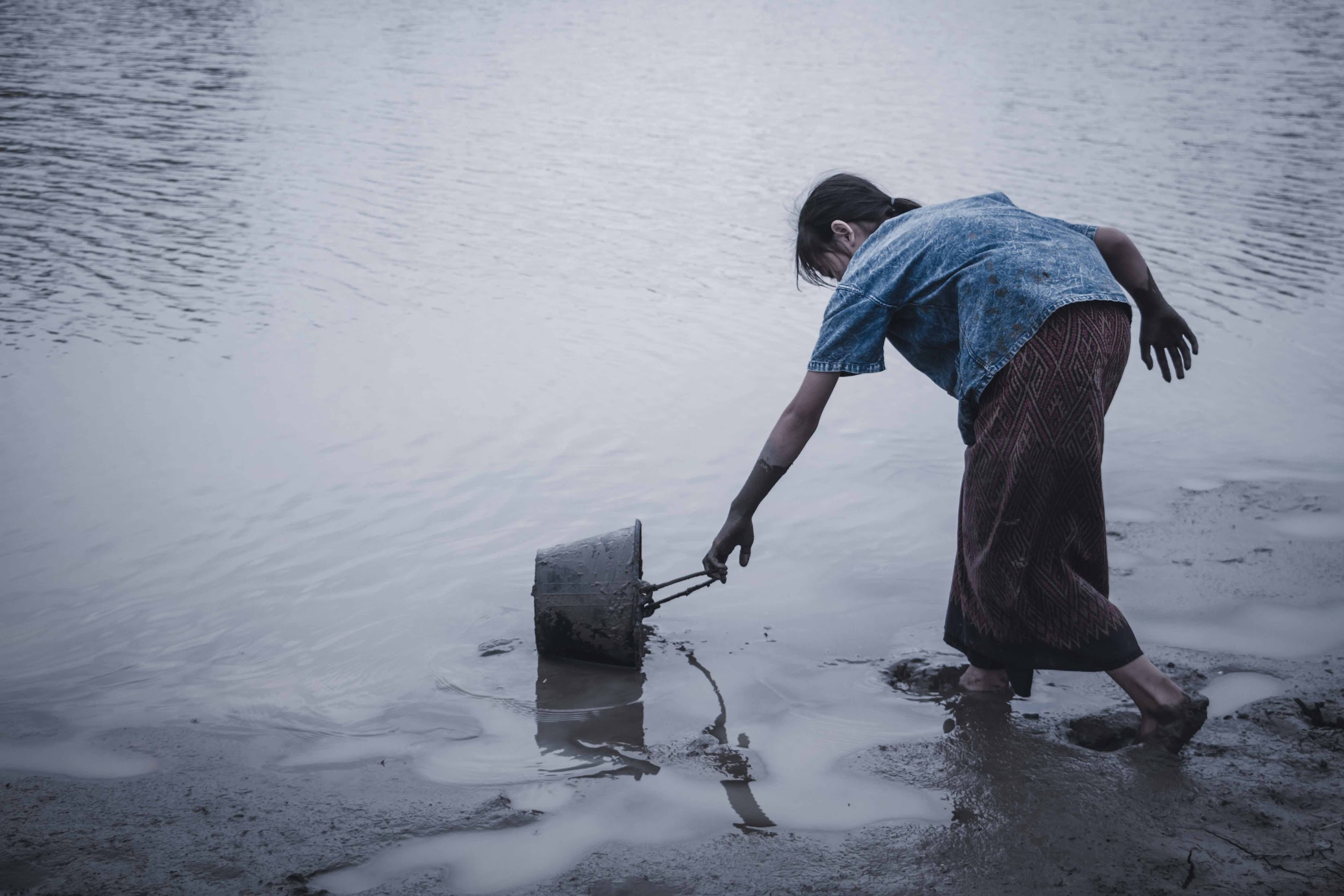 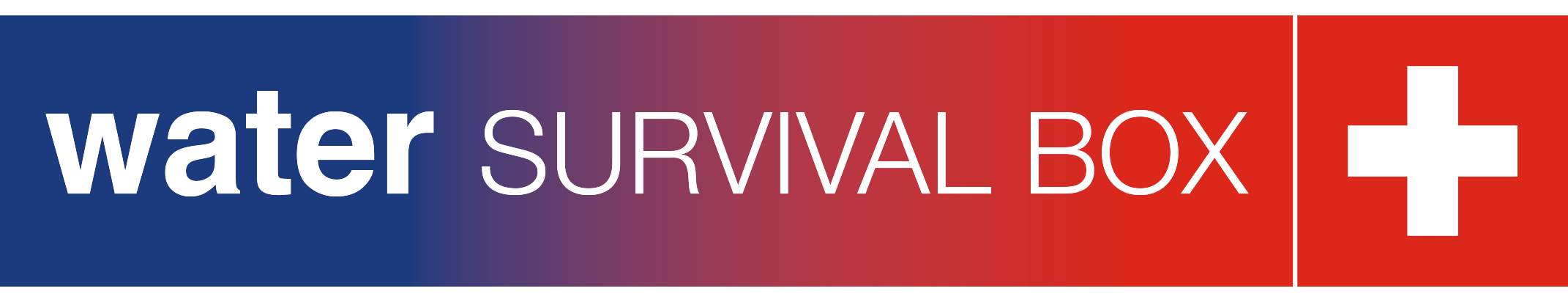 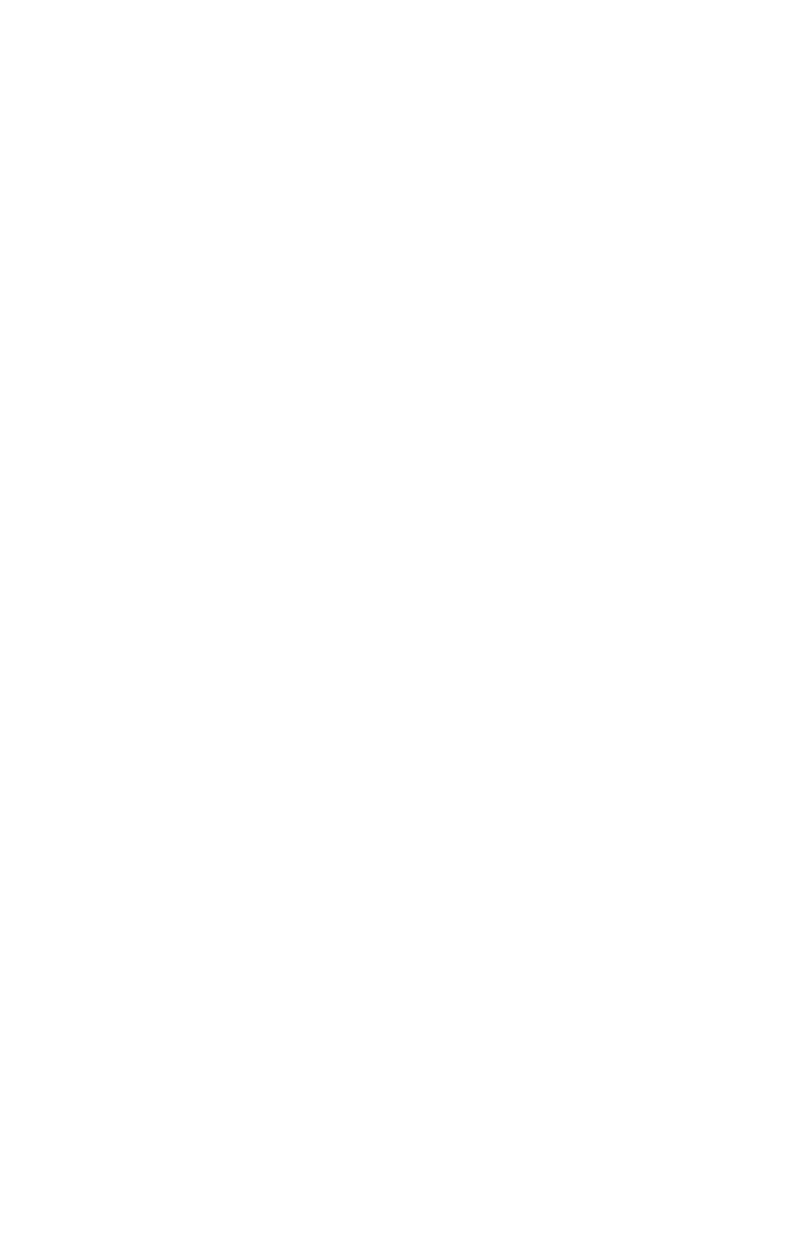 environ 700 millions de personnes dans le besoin dans le monde - sans eau potable
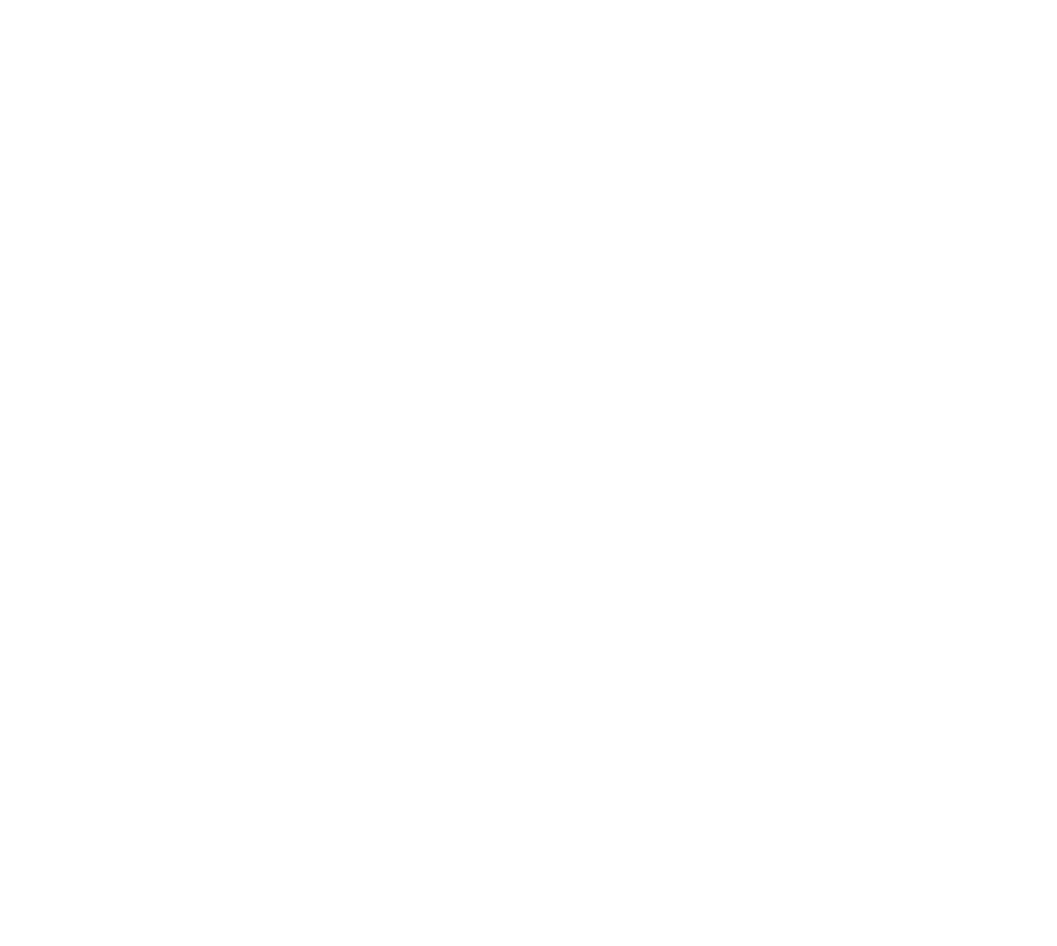 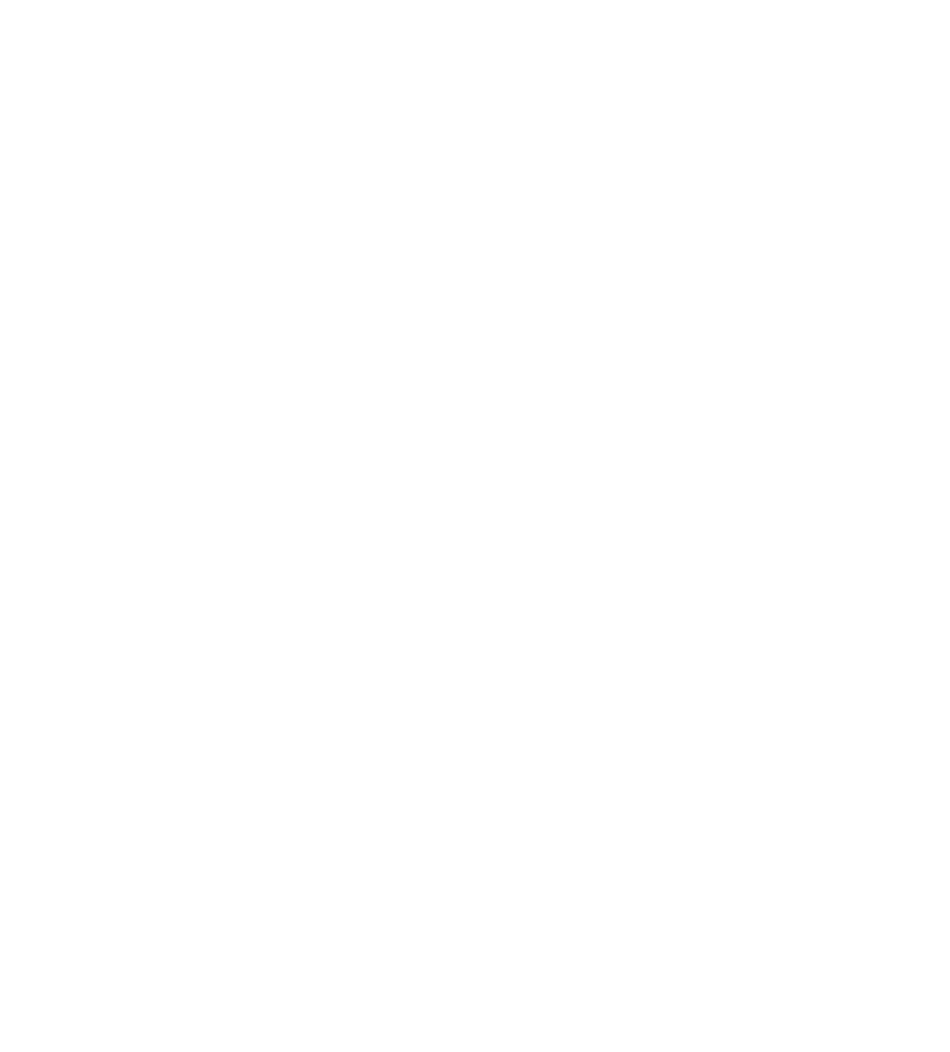 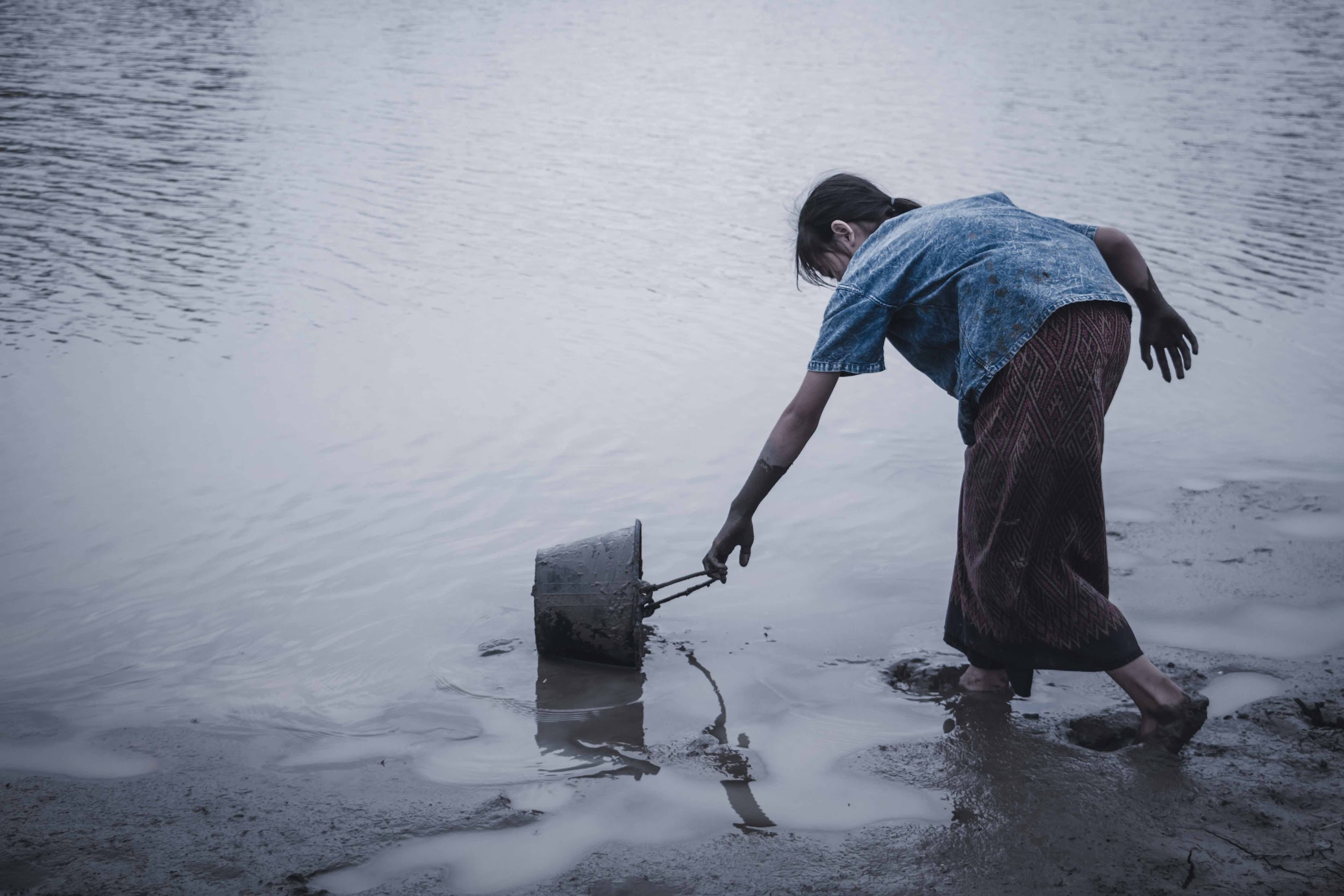 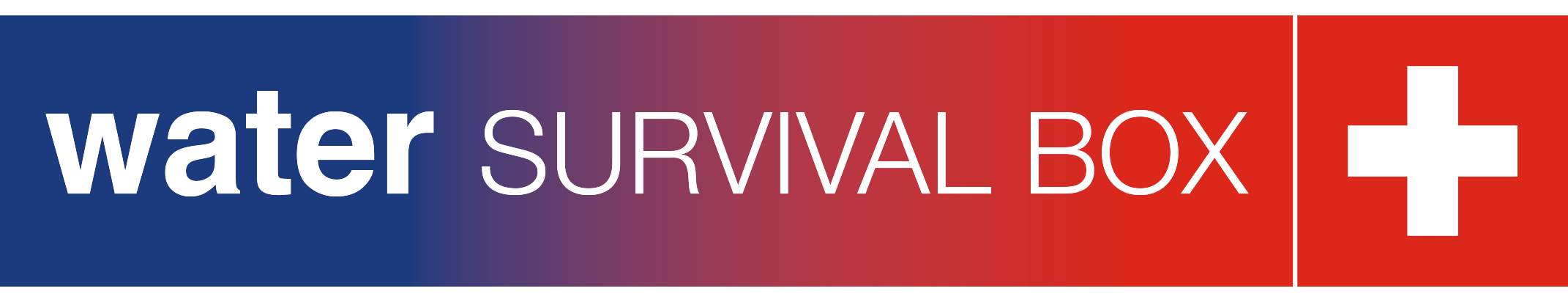 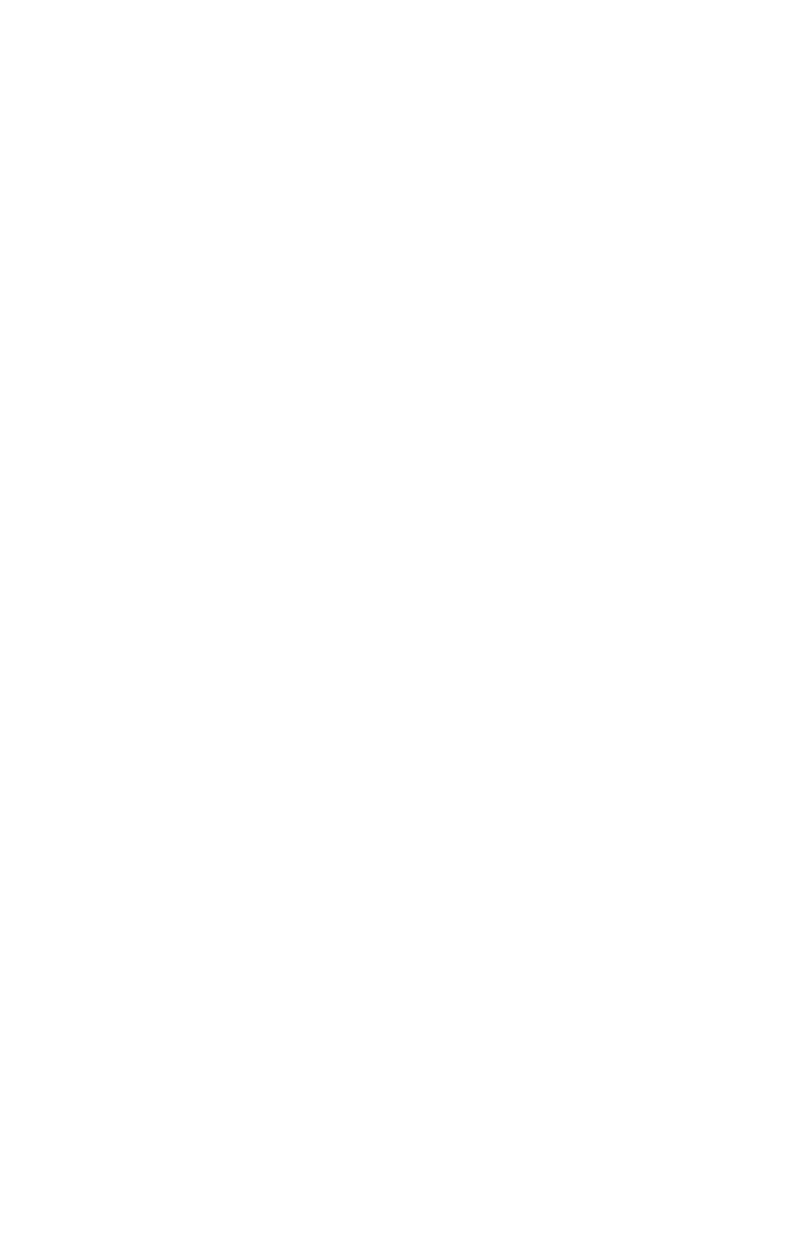 Dans les zones sinistrées, l'approvisionnement en eau potable s'effondre d'abord
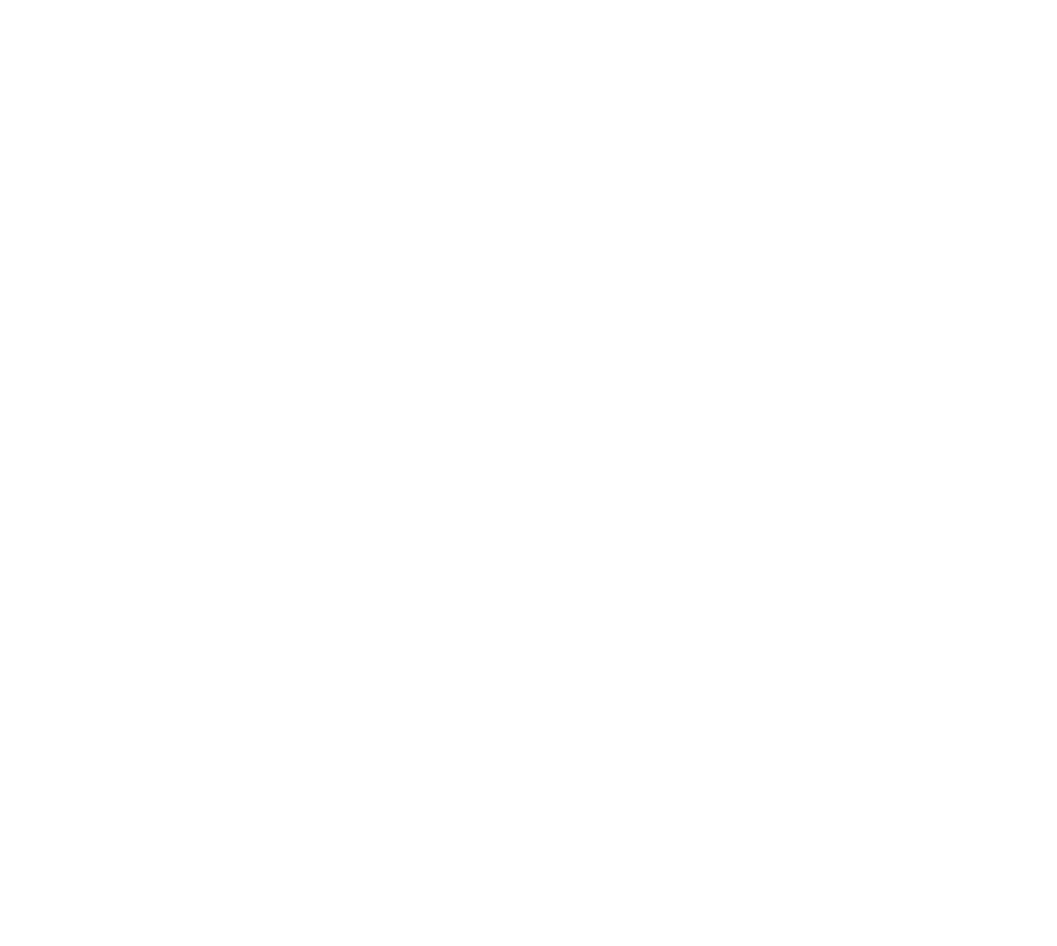 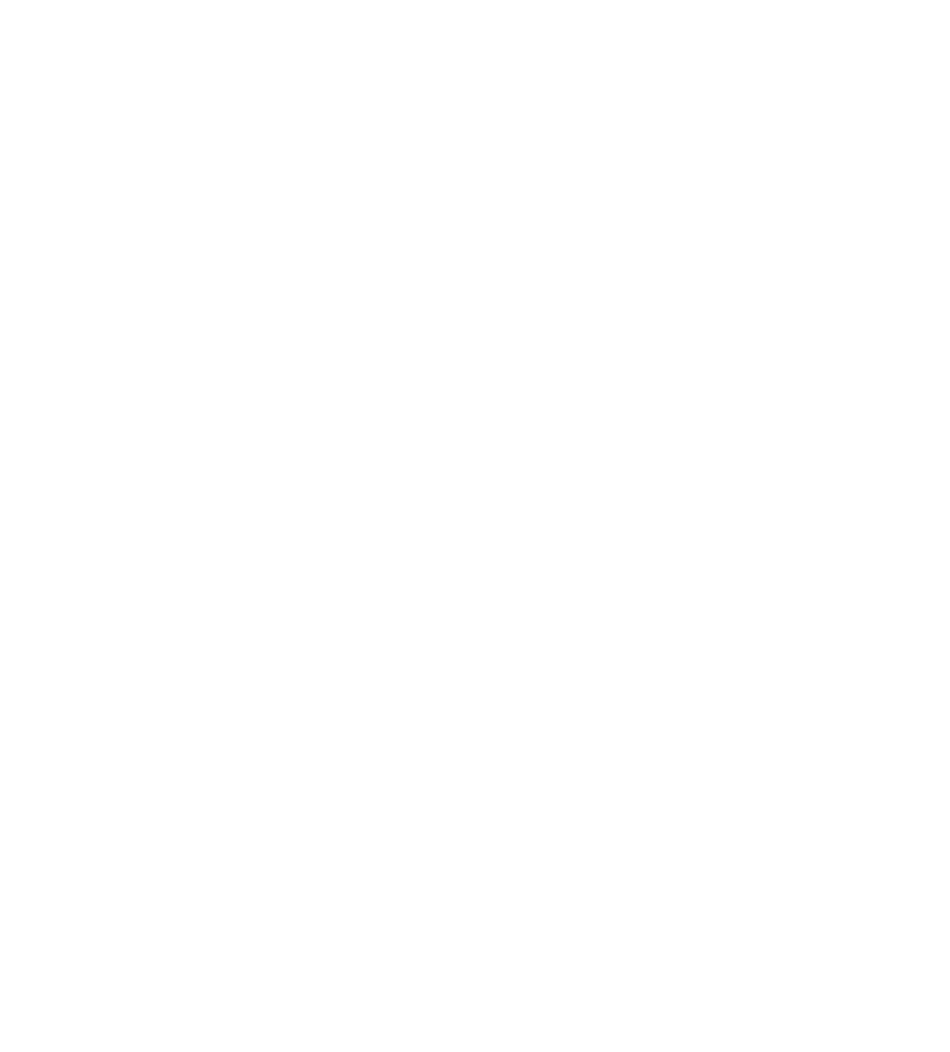 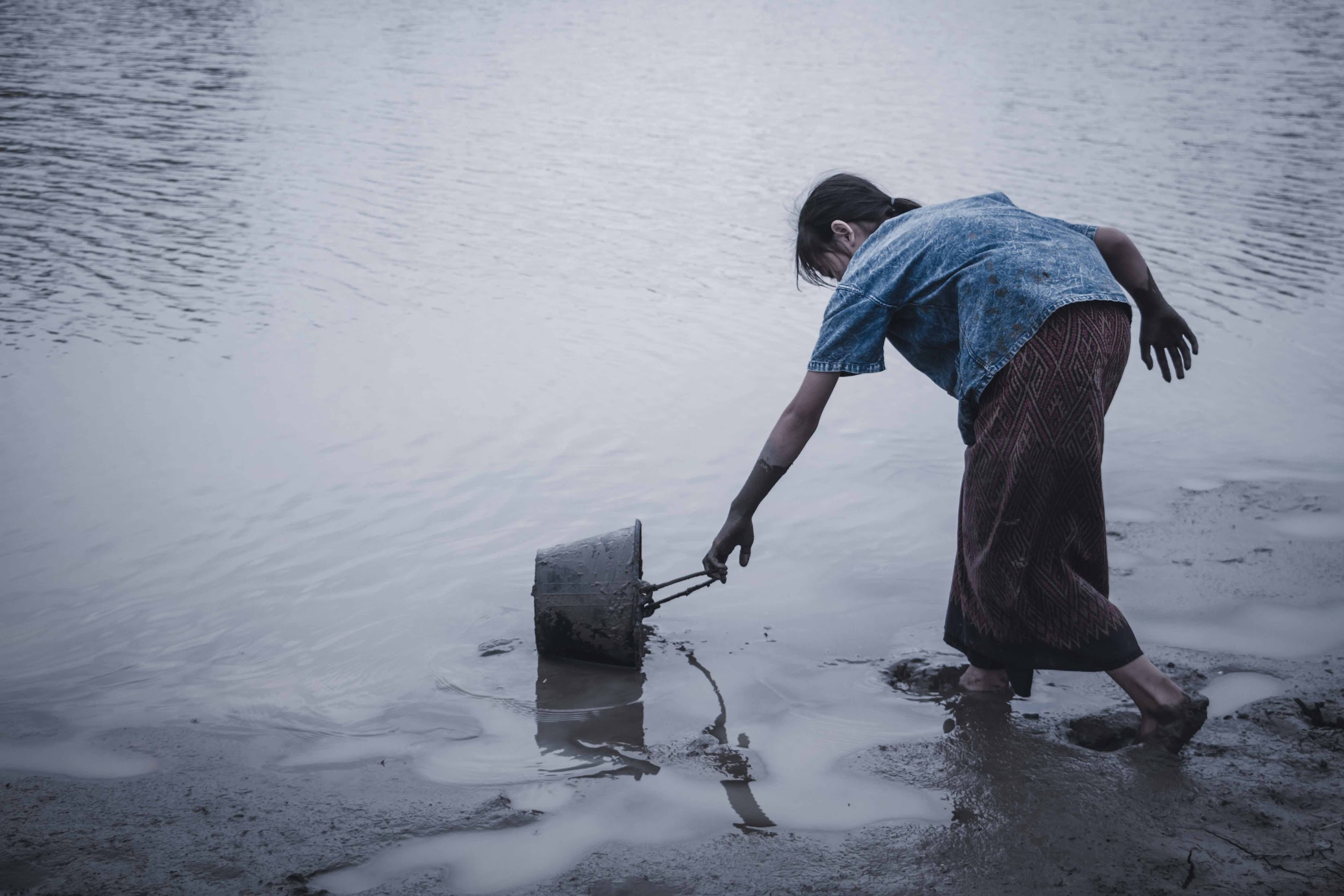 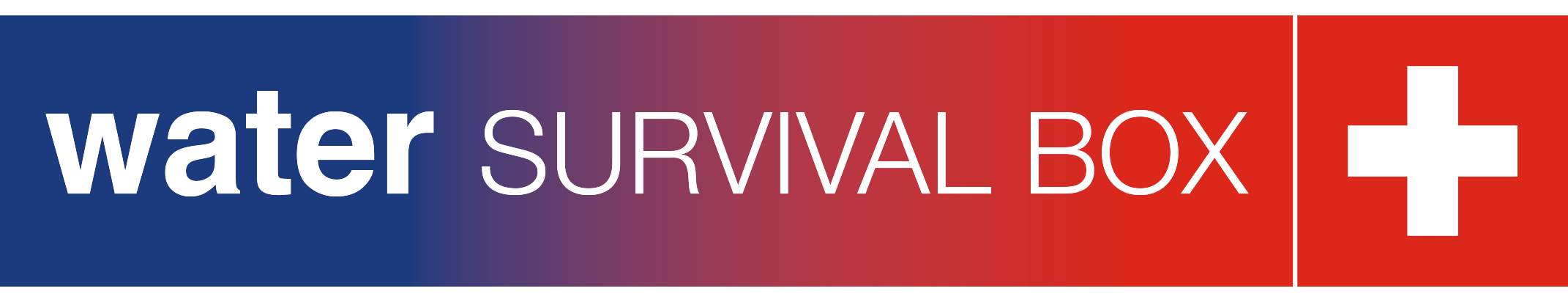 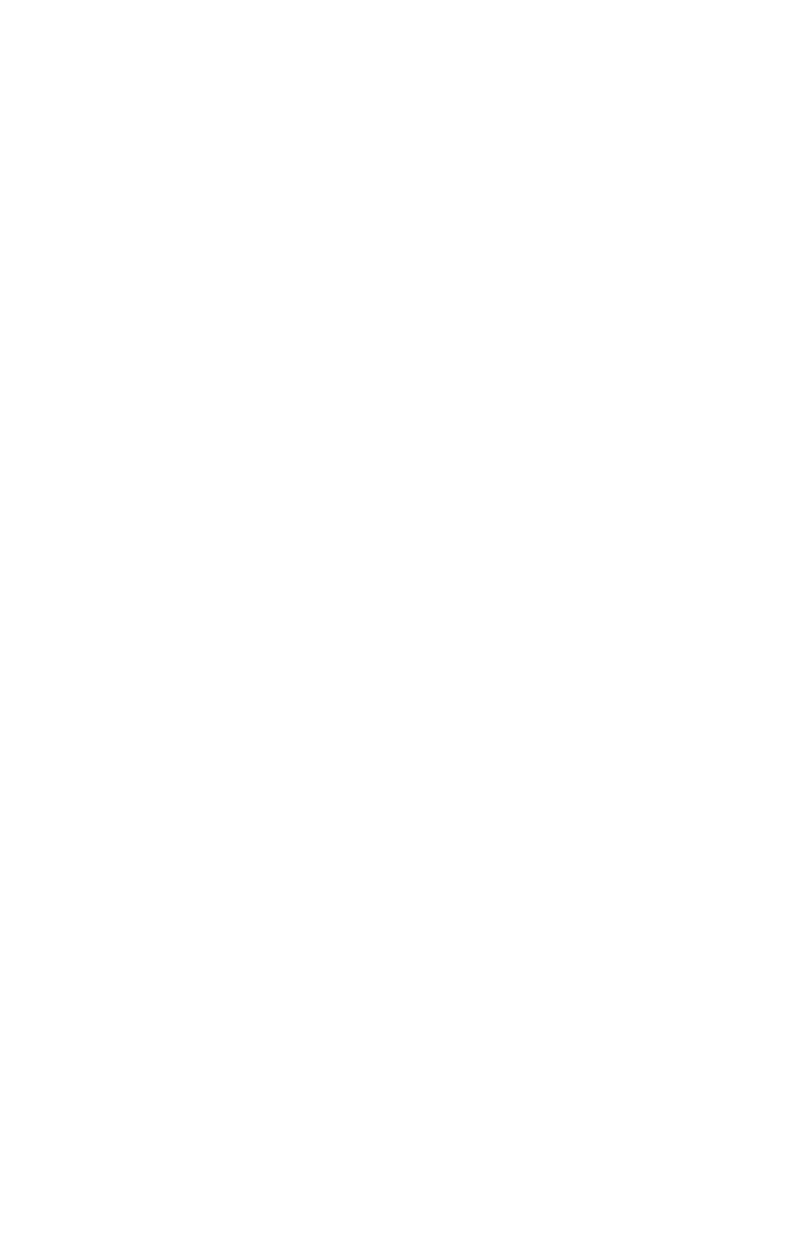 L'eau disponible est souvent contaminée - avec des conséquences mortelles
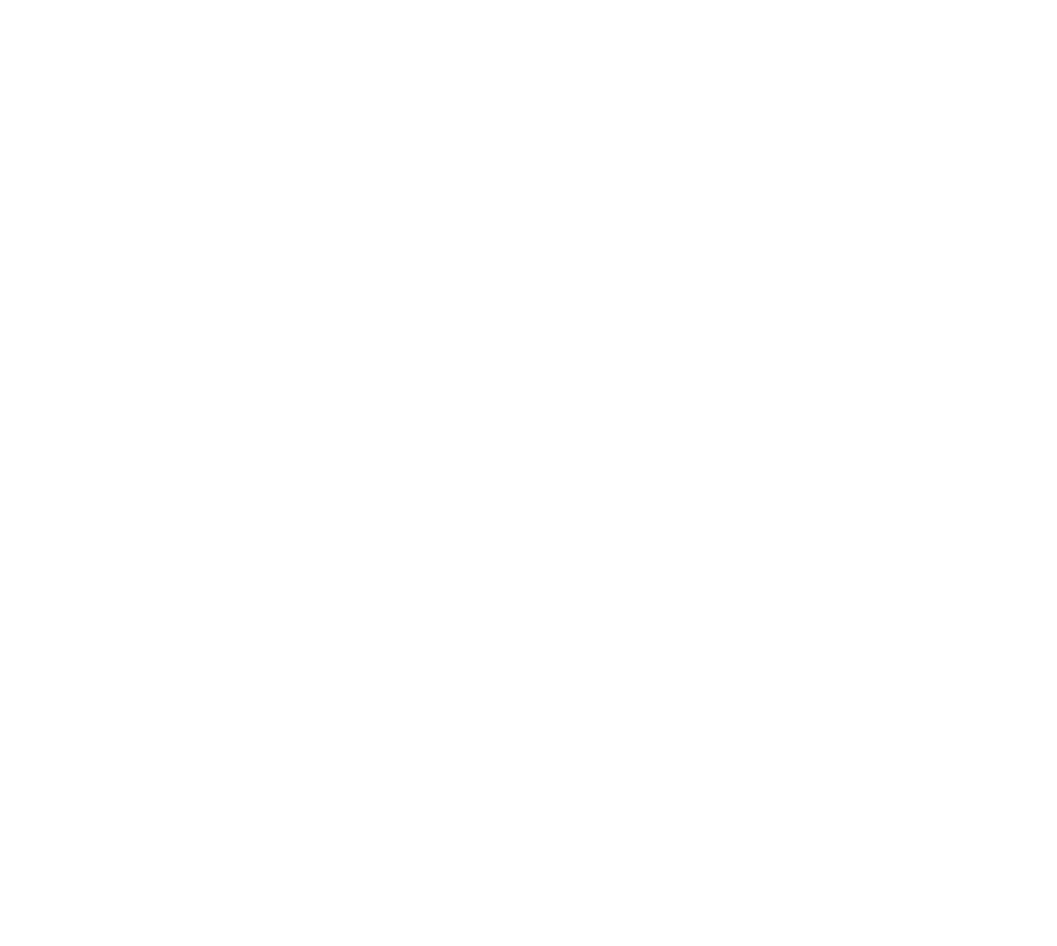 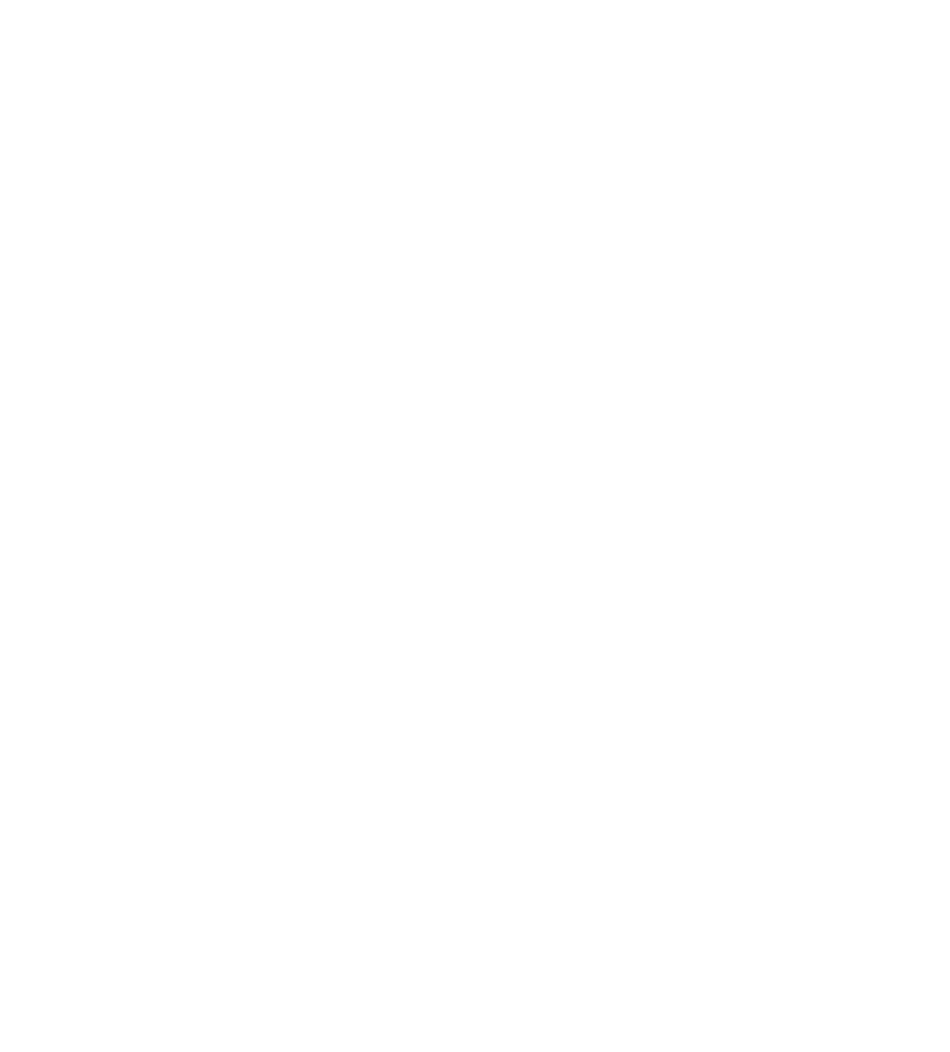 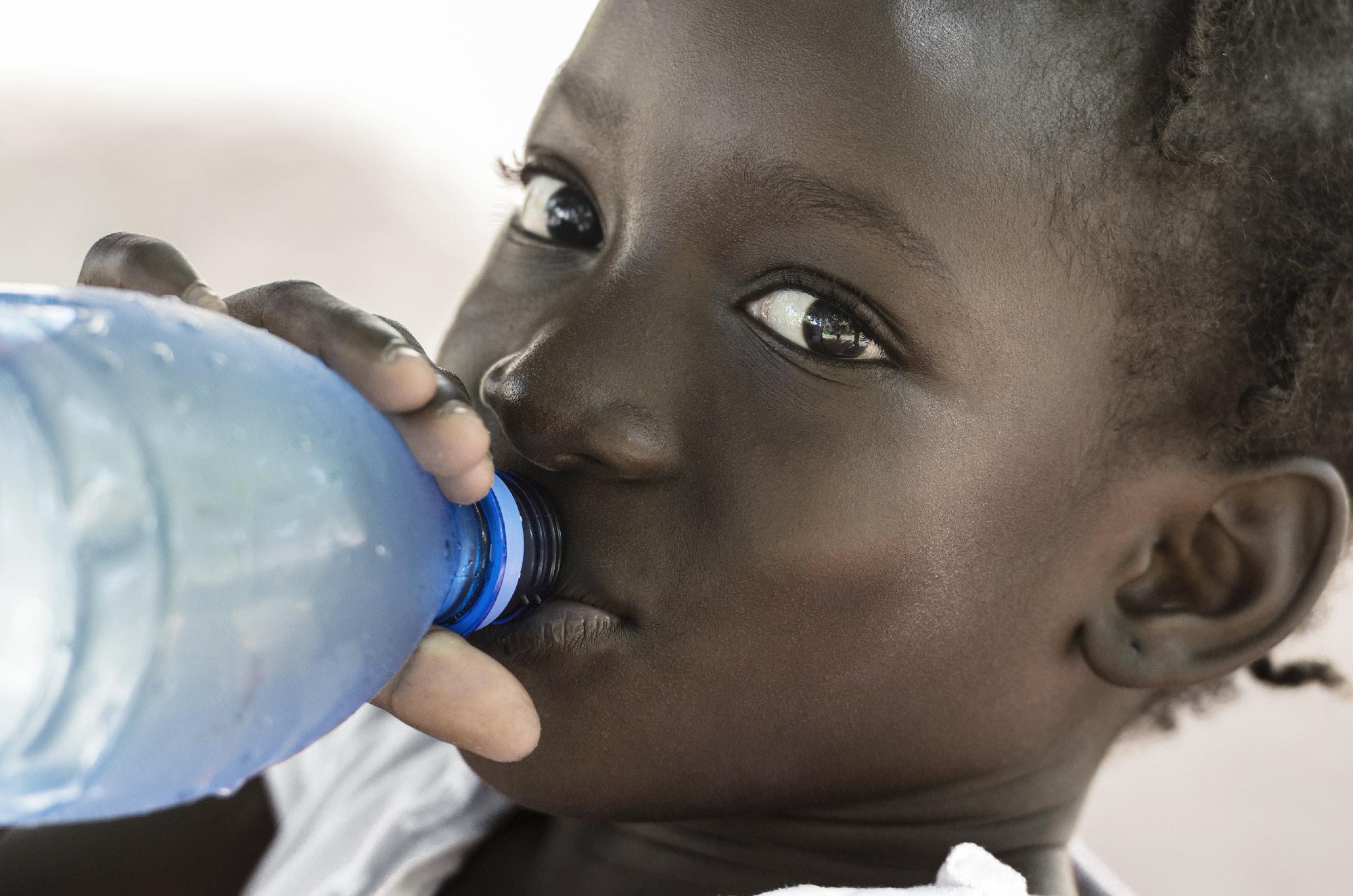 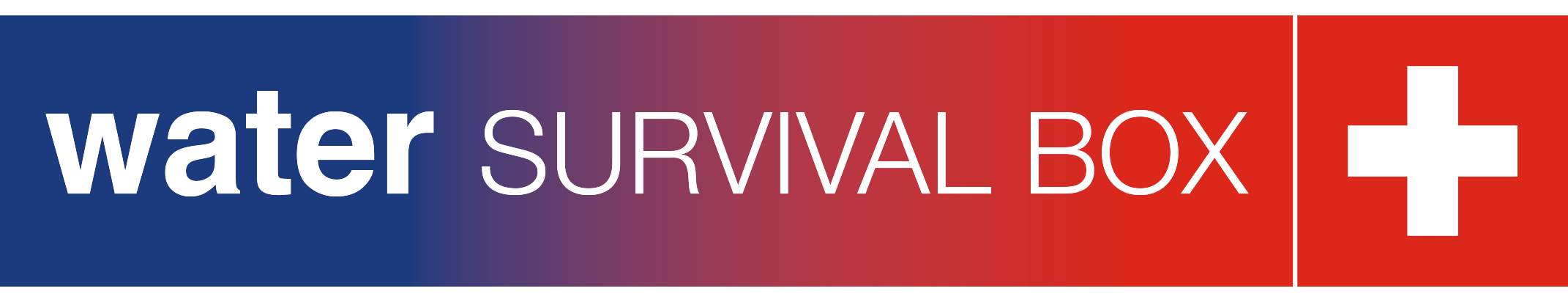 UNE BOîTE
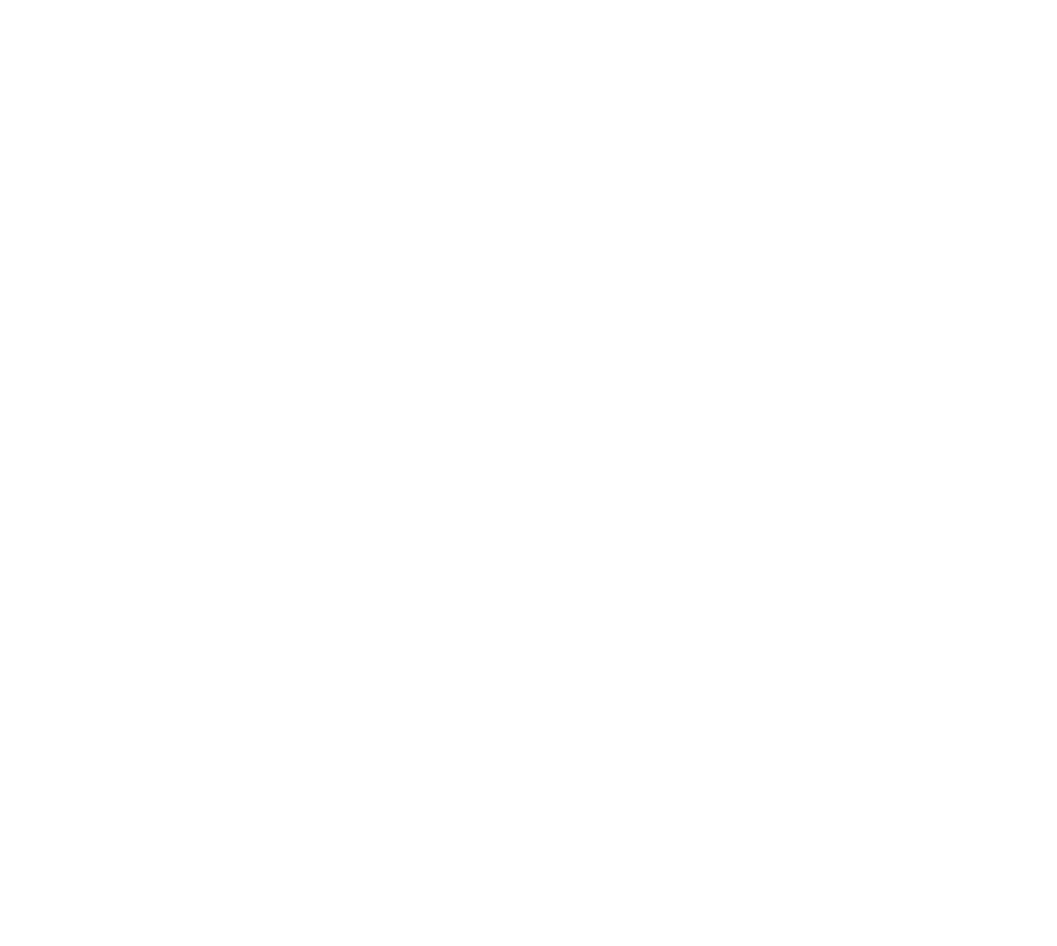 QUI SAUVE DES VIES
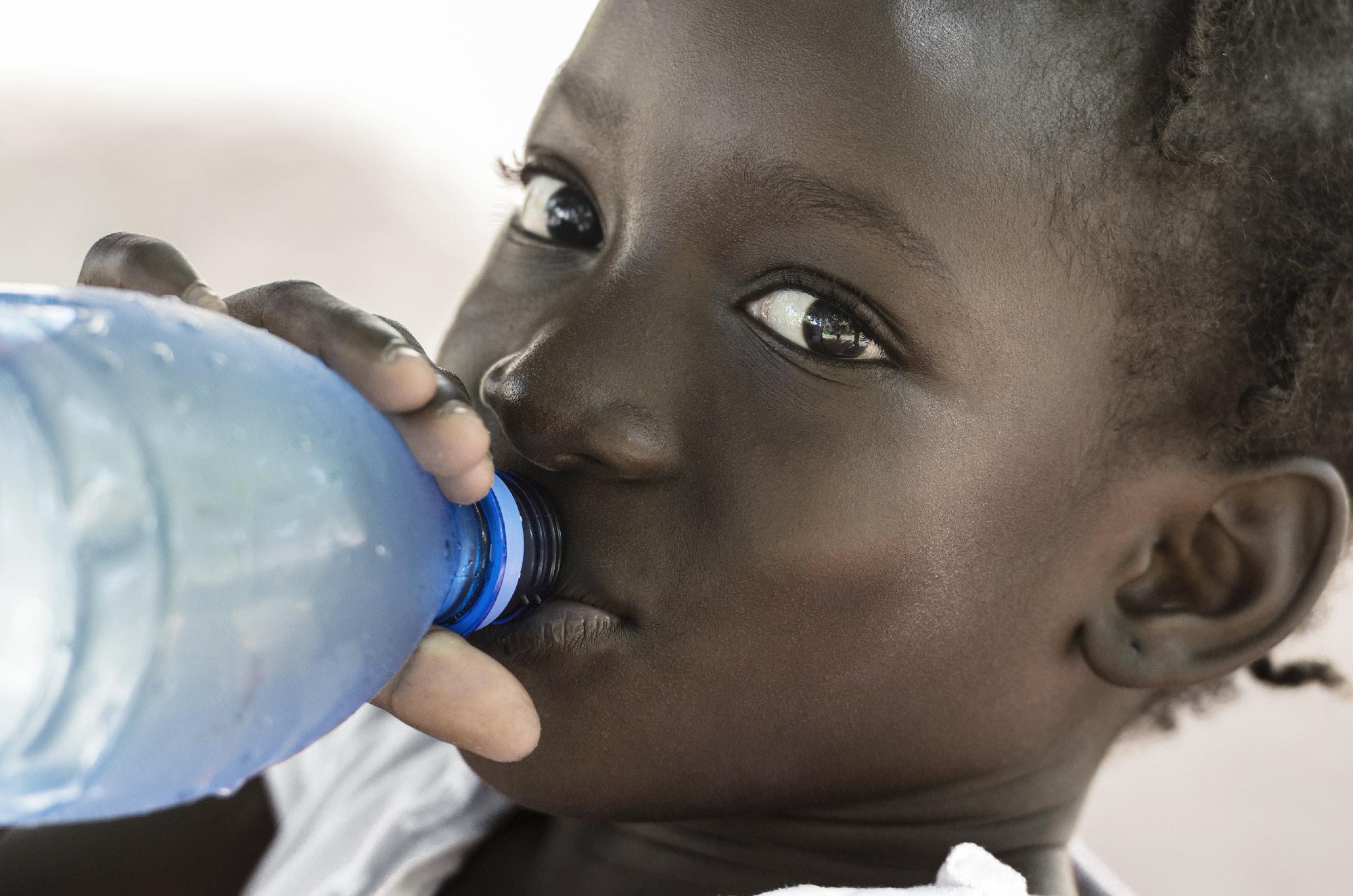 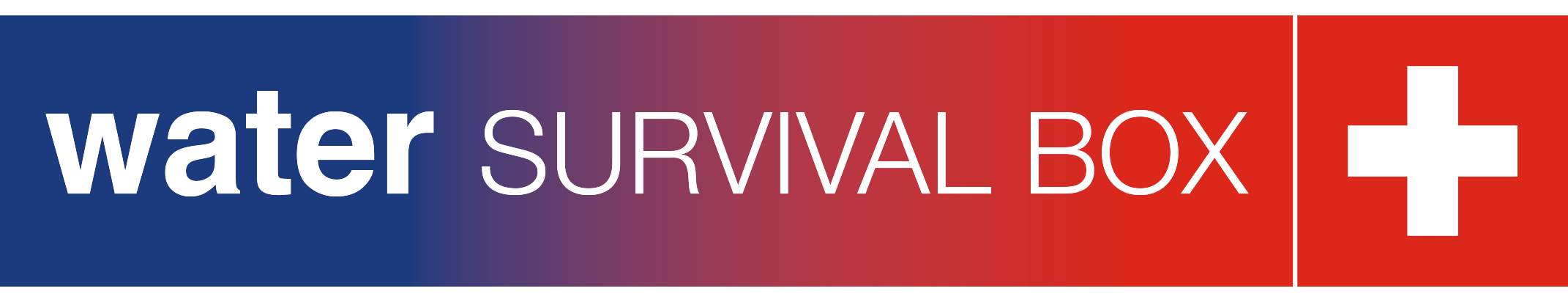 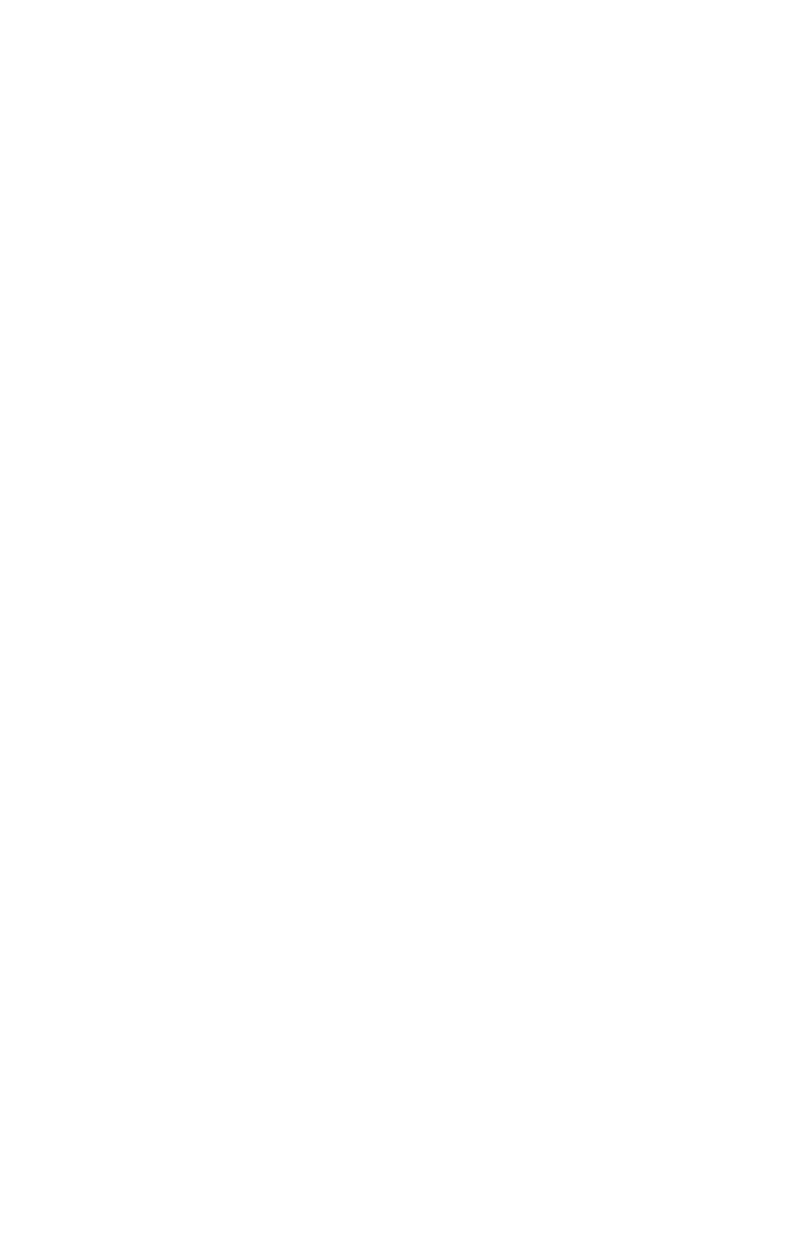 Grâce à la Water Survival Box : Les personnes dans le besoin bénéficient d'un accès rapide à l'eau potable
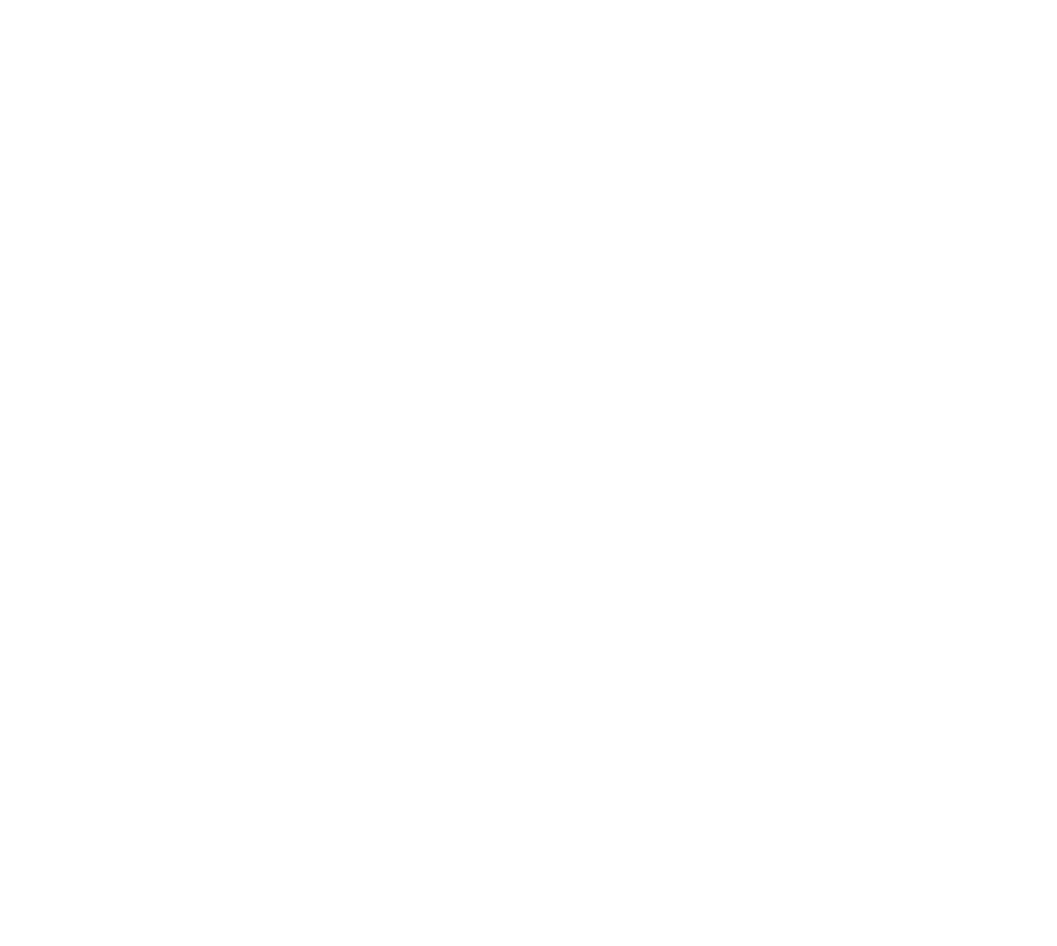 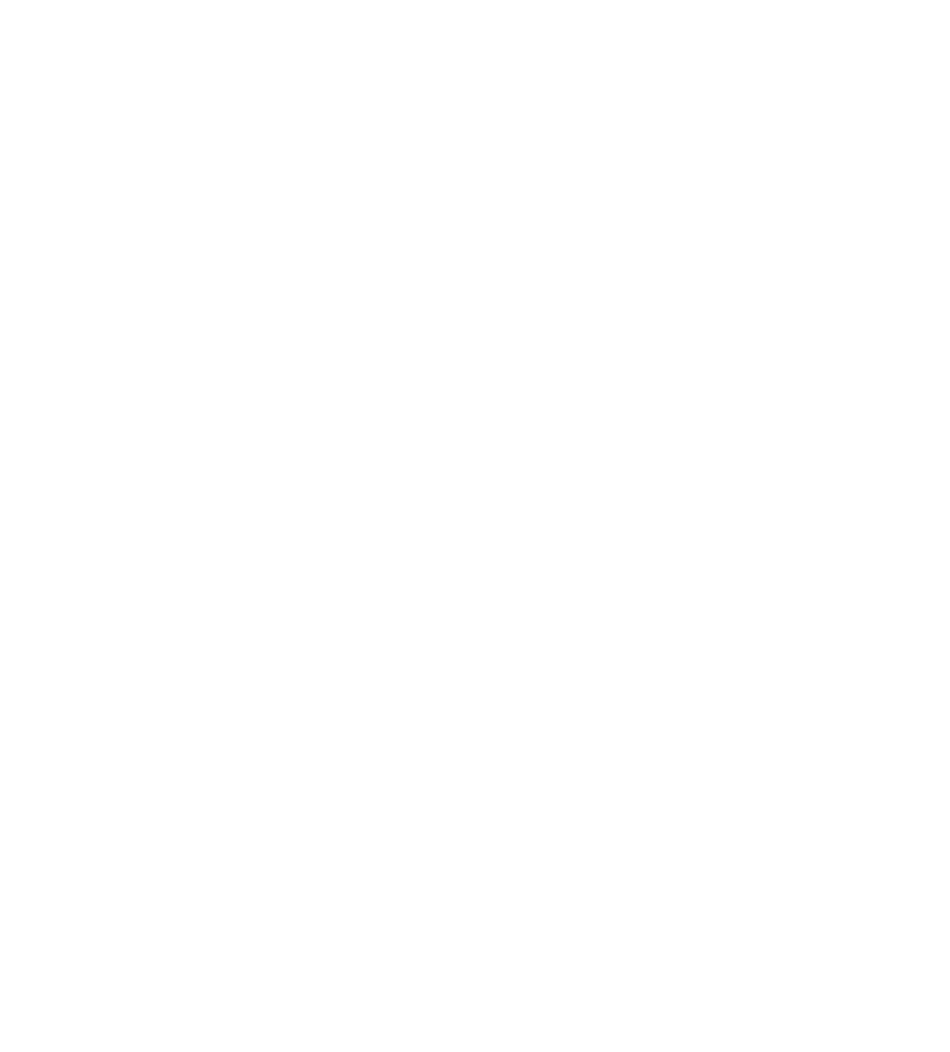 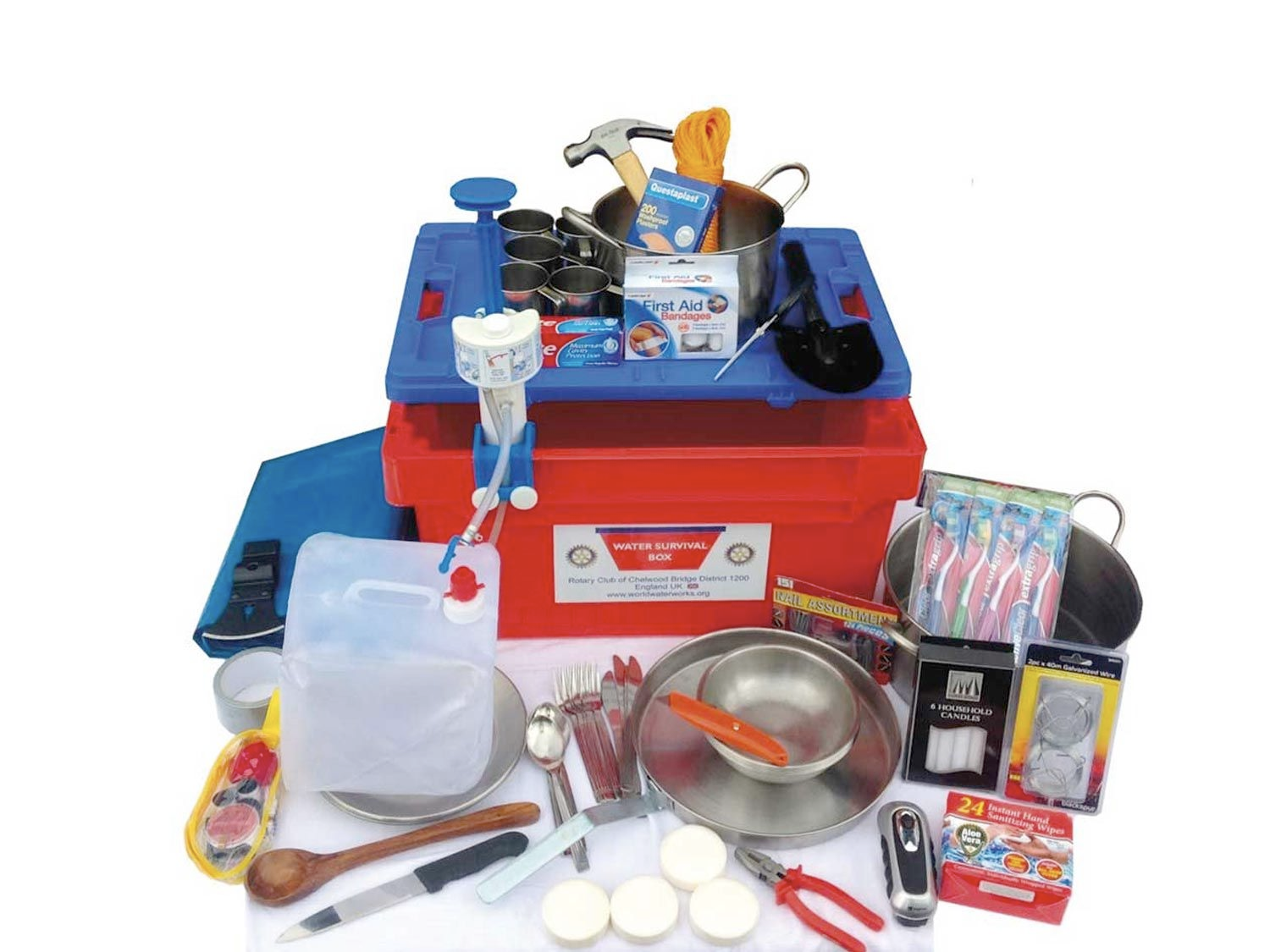 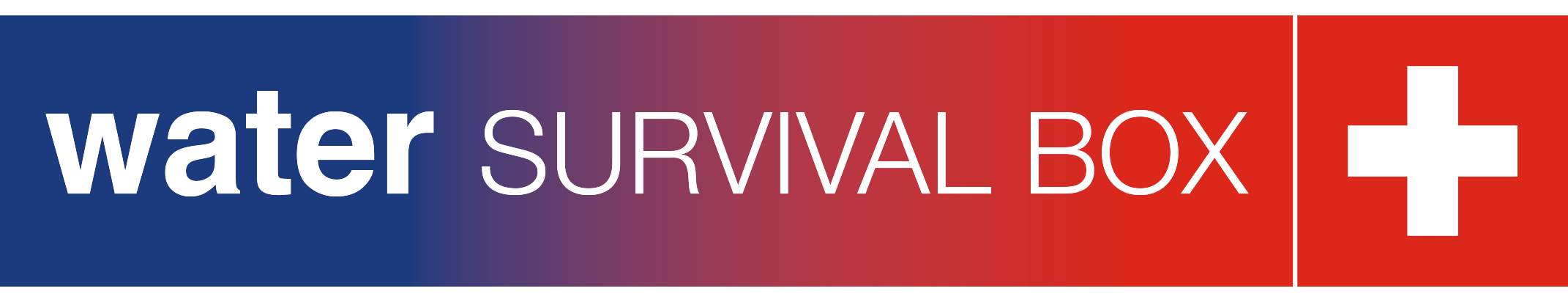 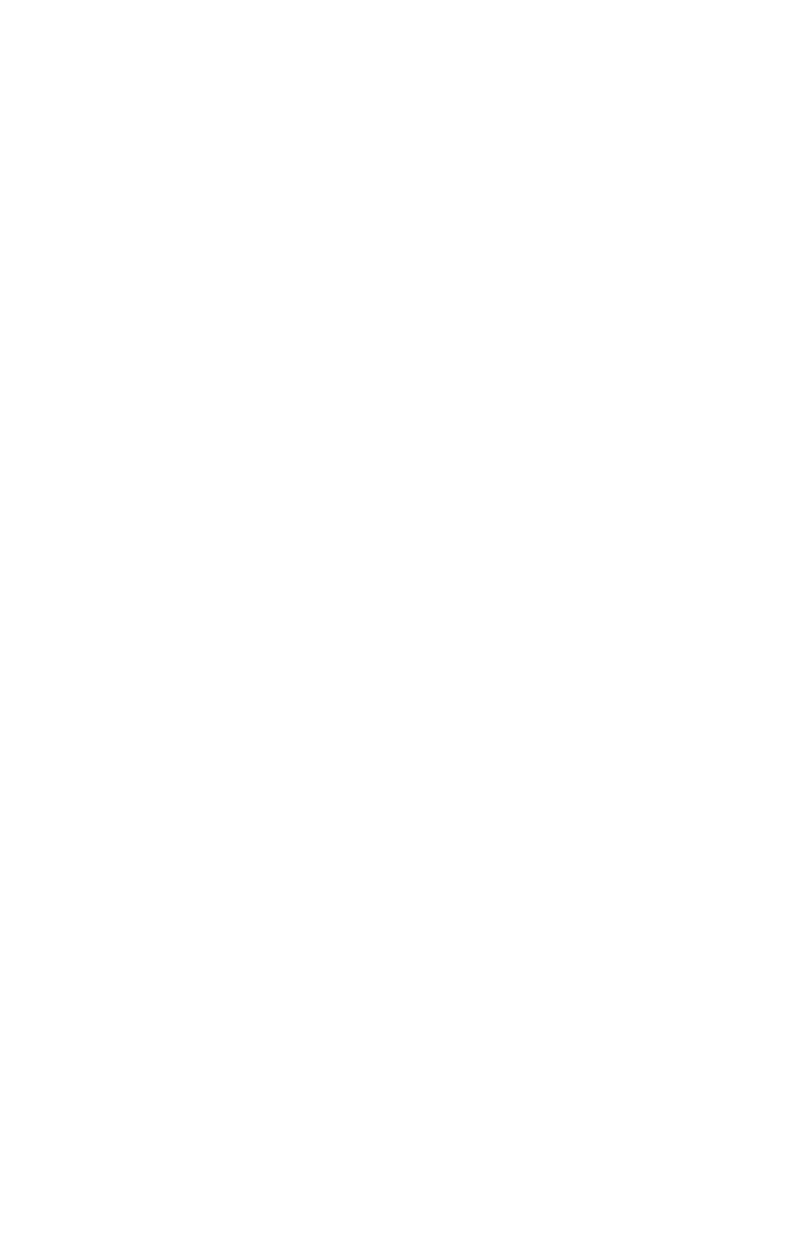 Le kit de survie, pour une aide rapide et durable
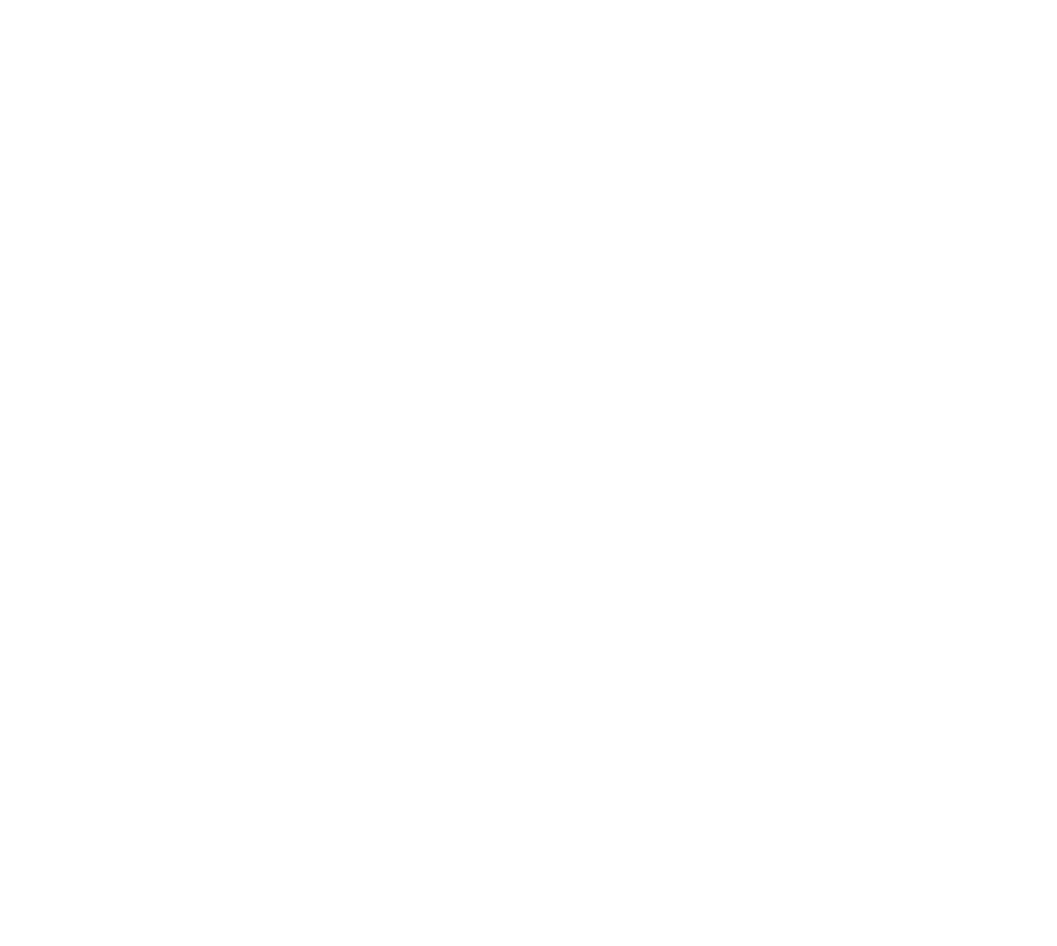 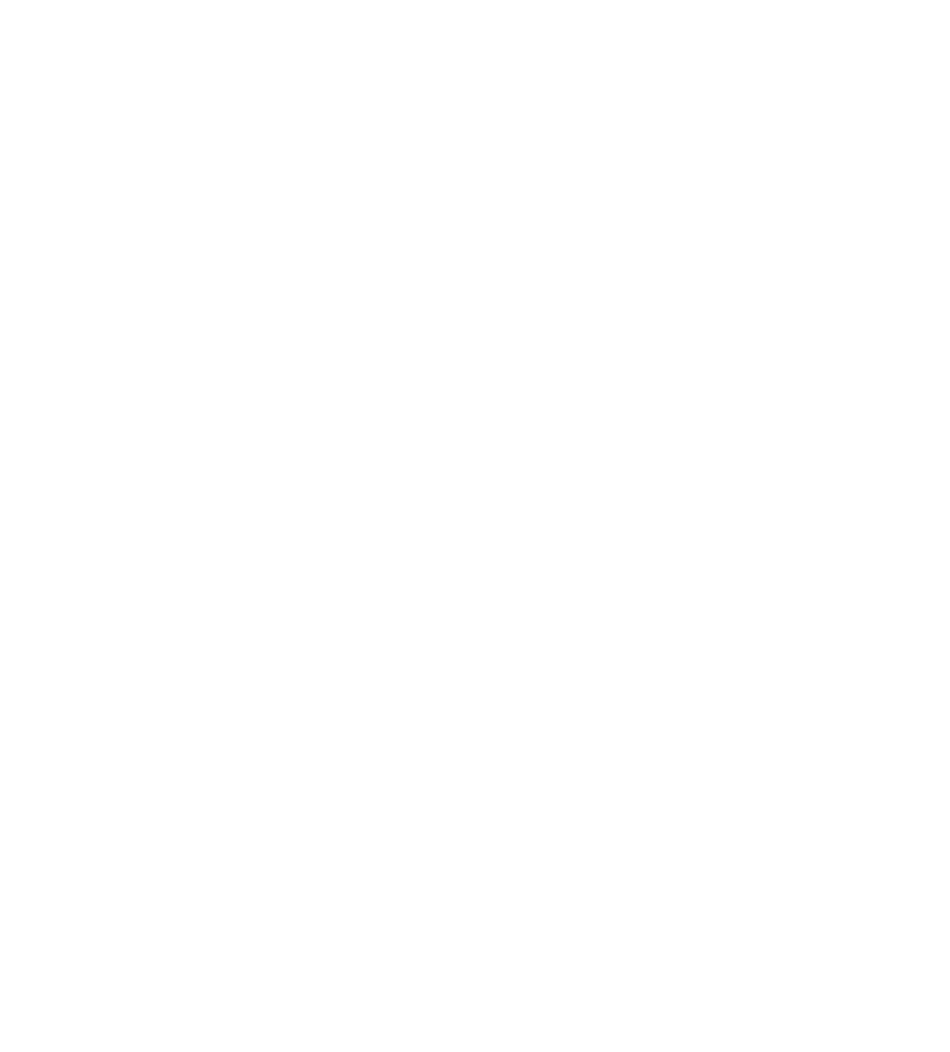 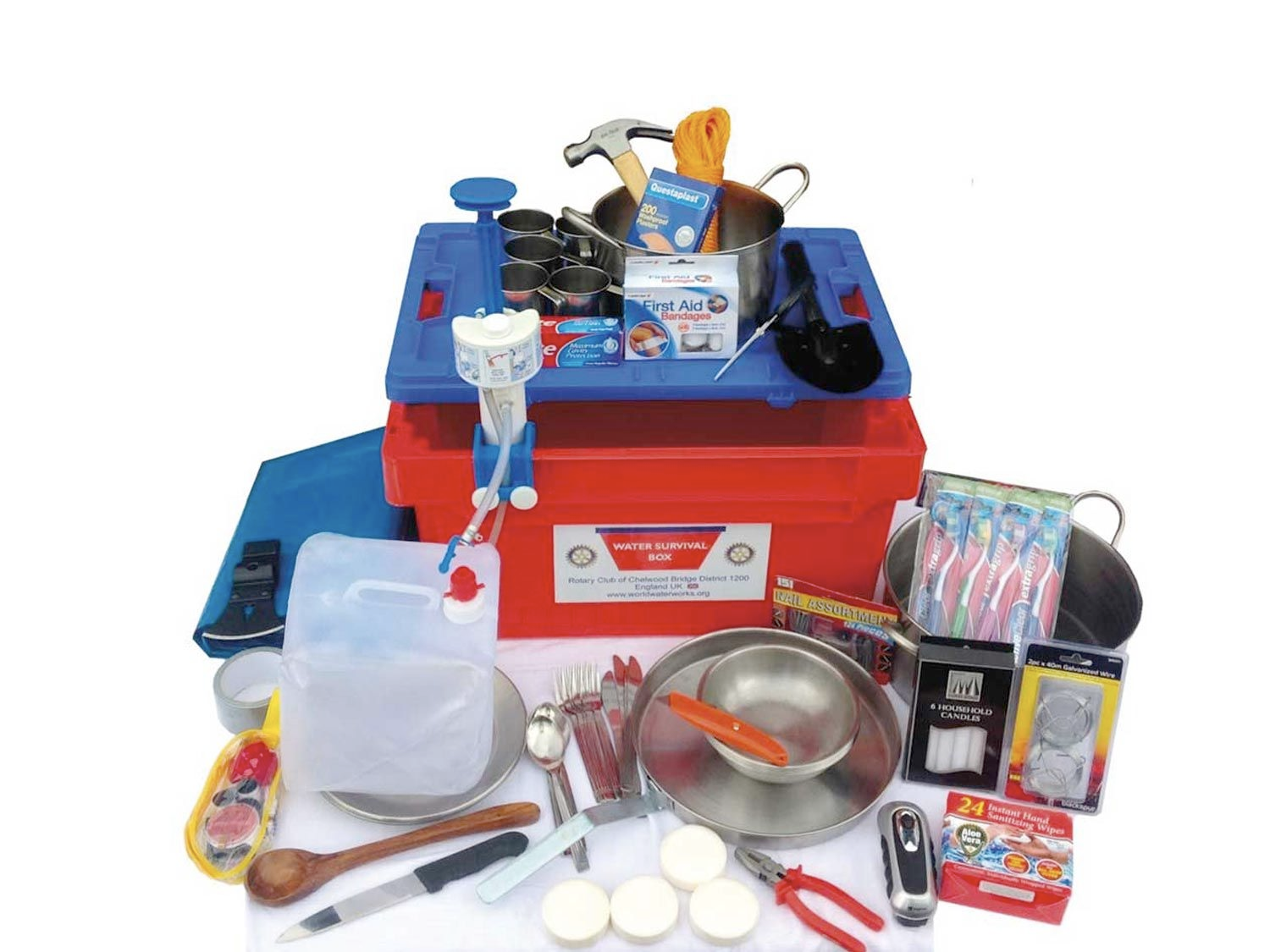 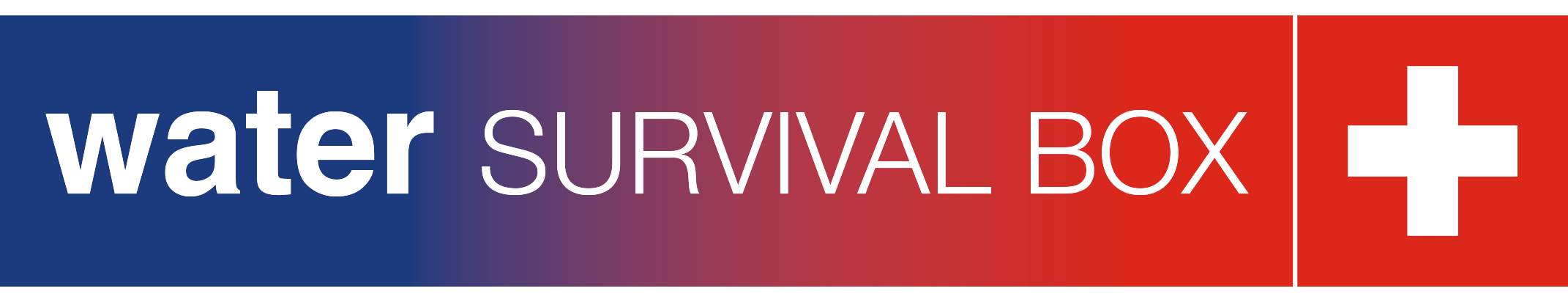 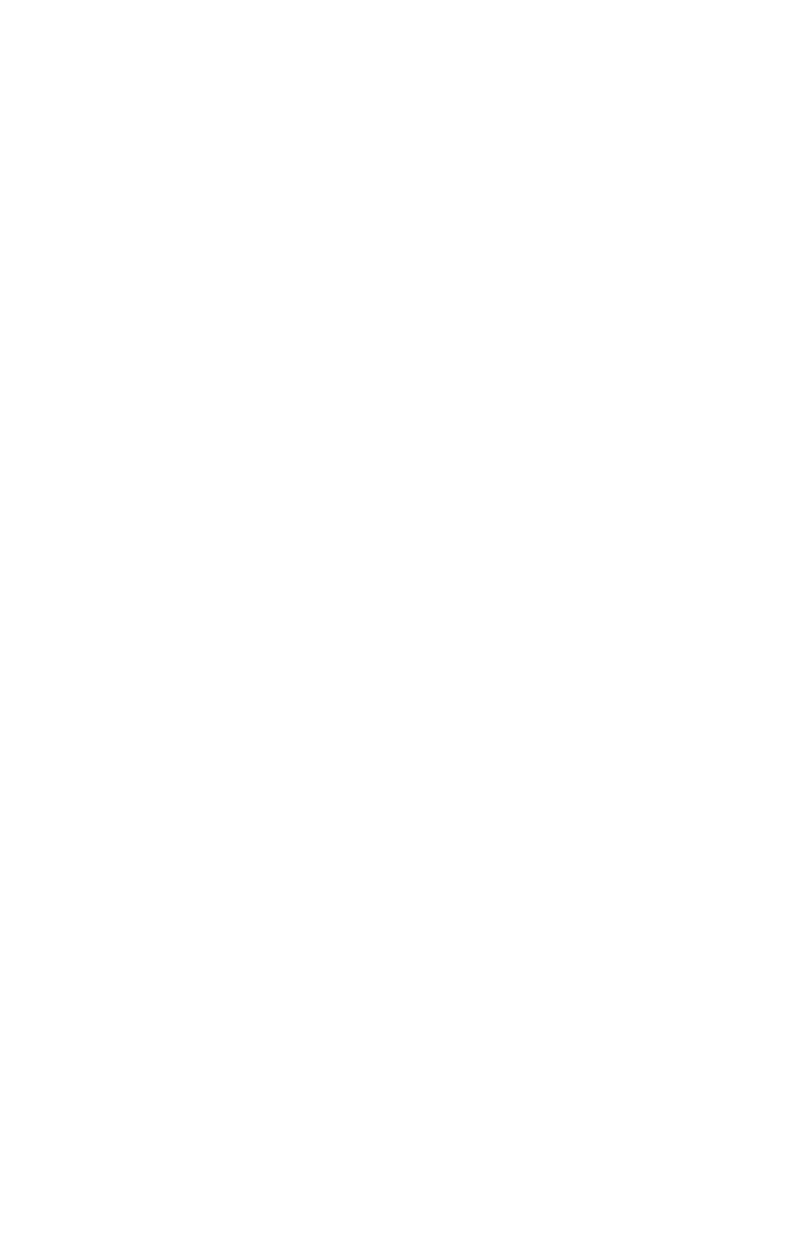 Coeur - Le filtre WSB aide une famille de 5 personnes pendant 5 ans
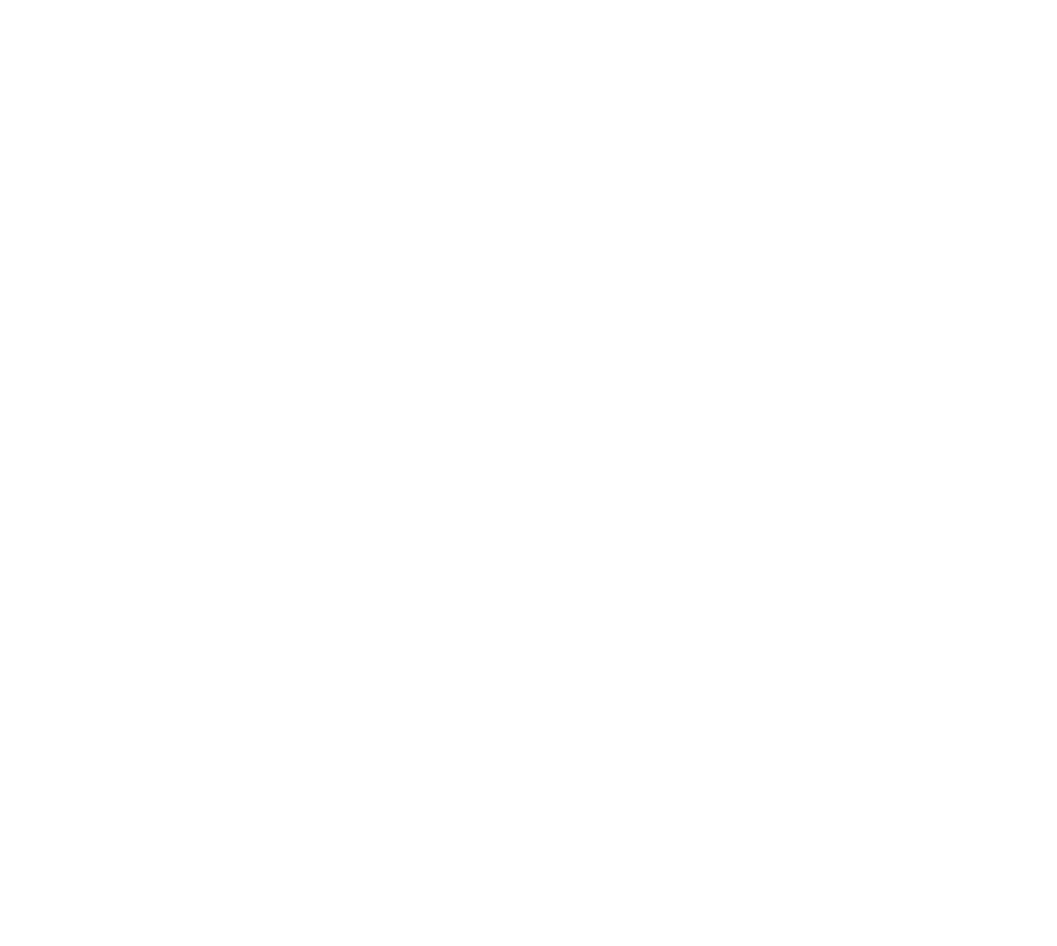 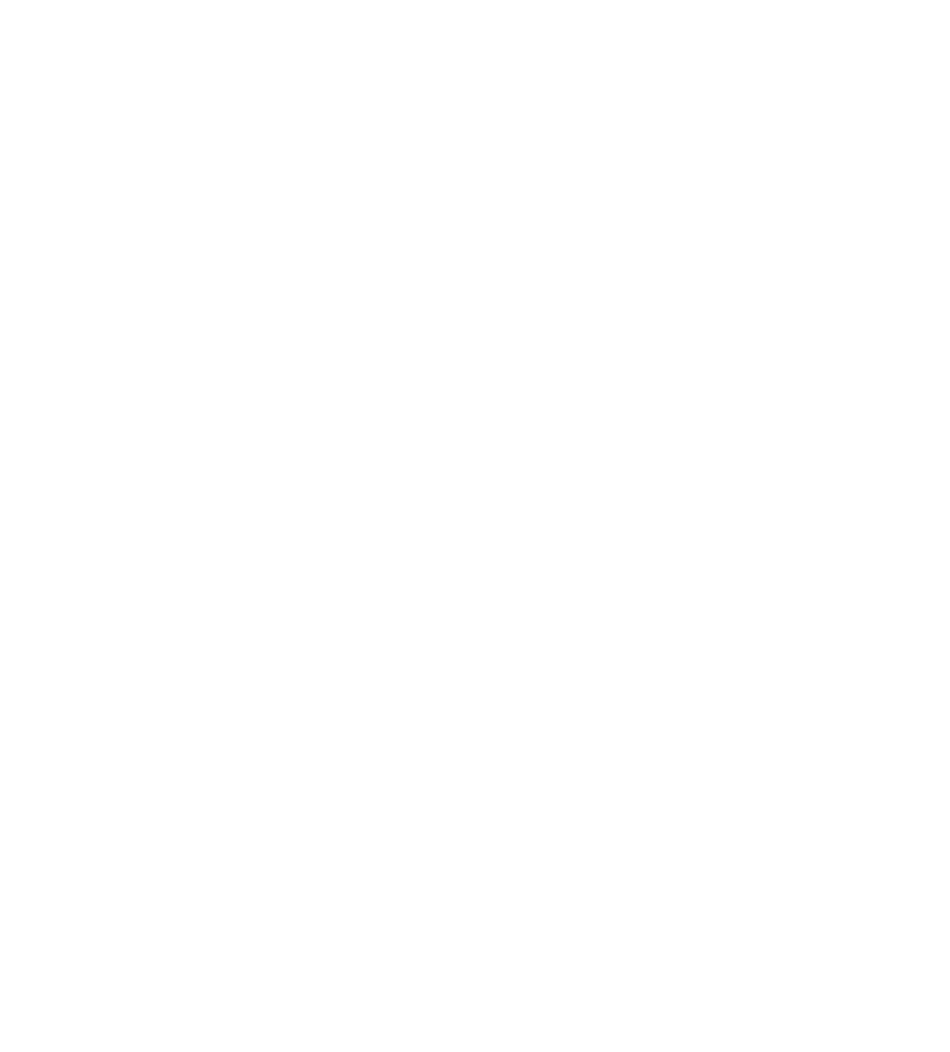 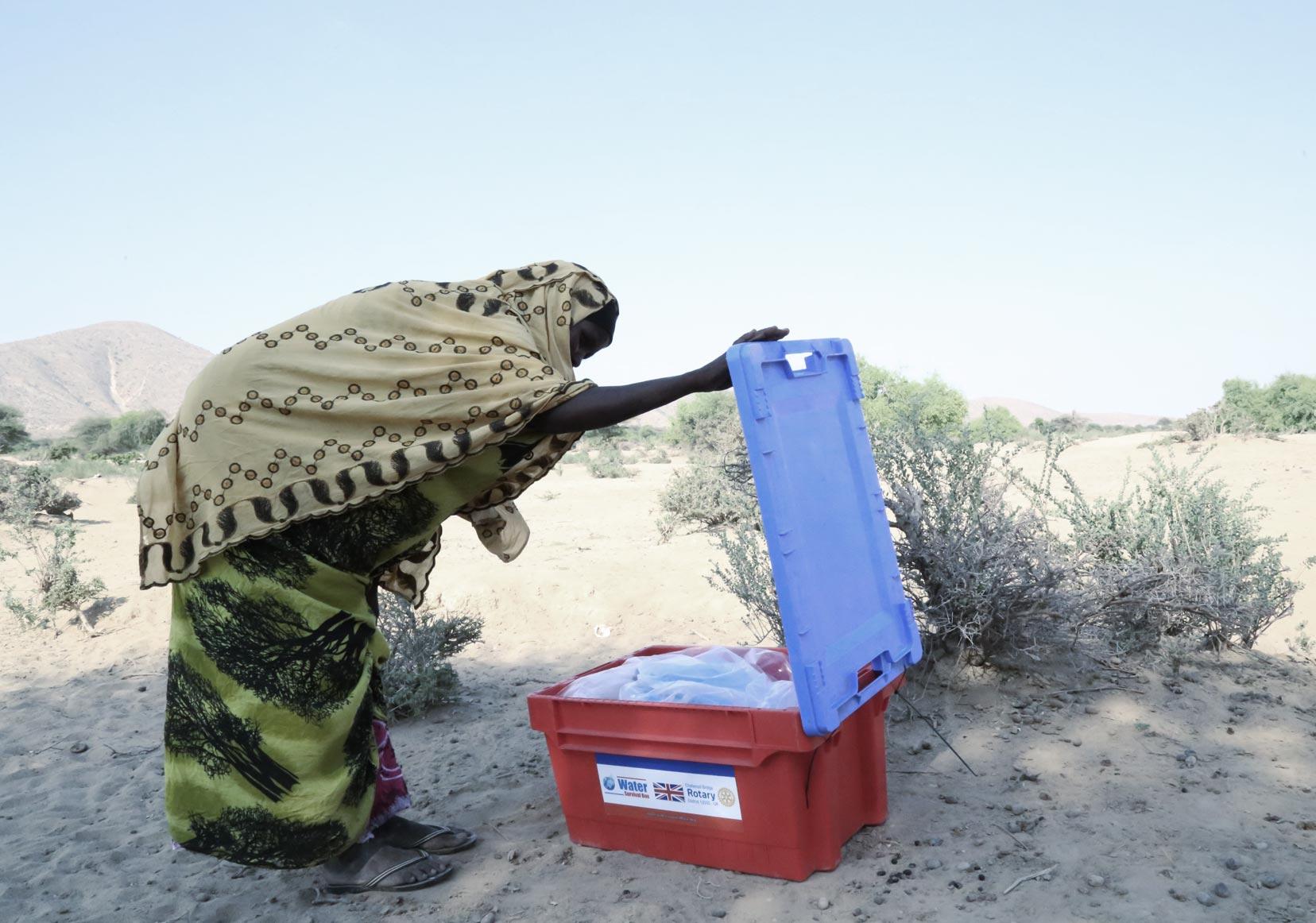 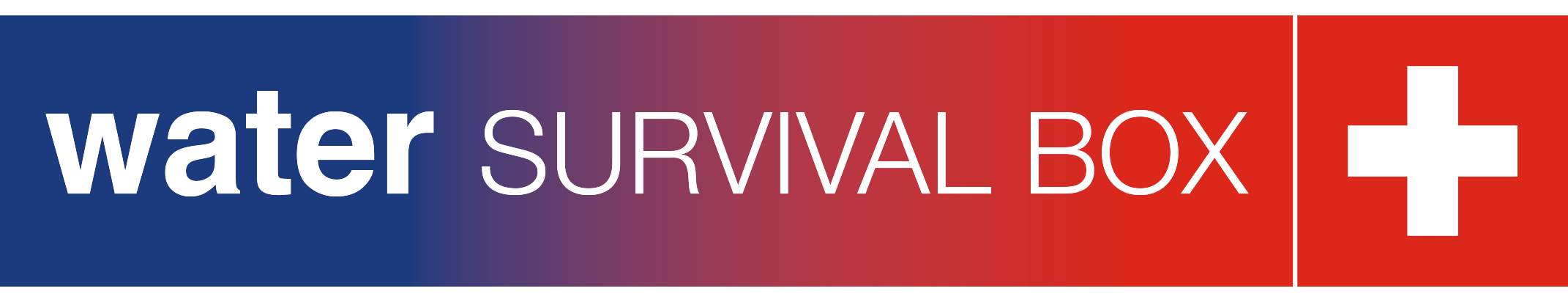 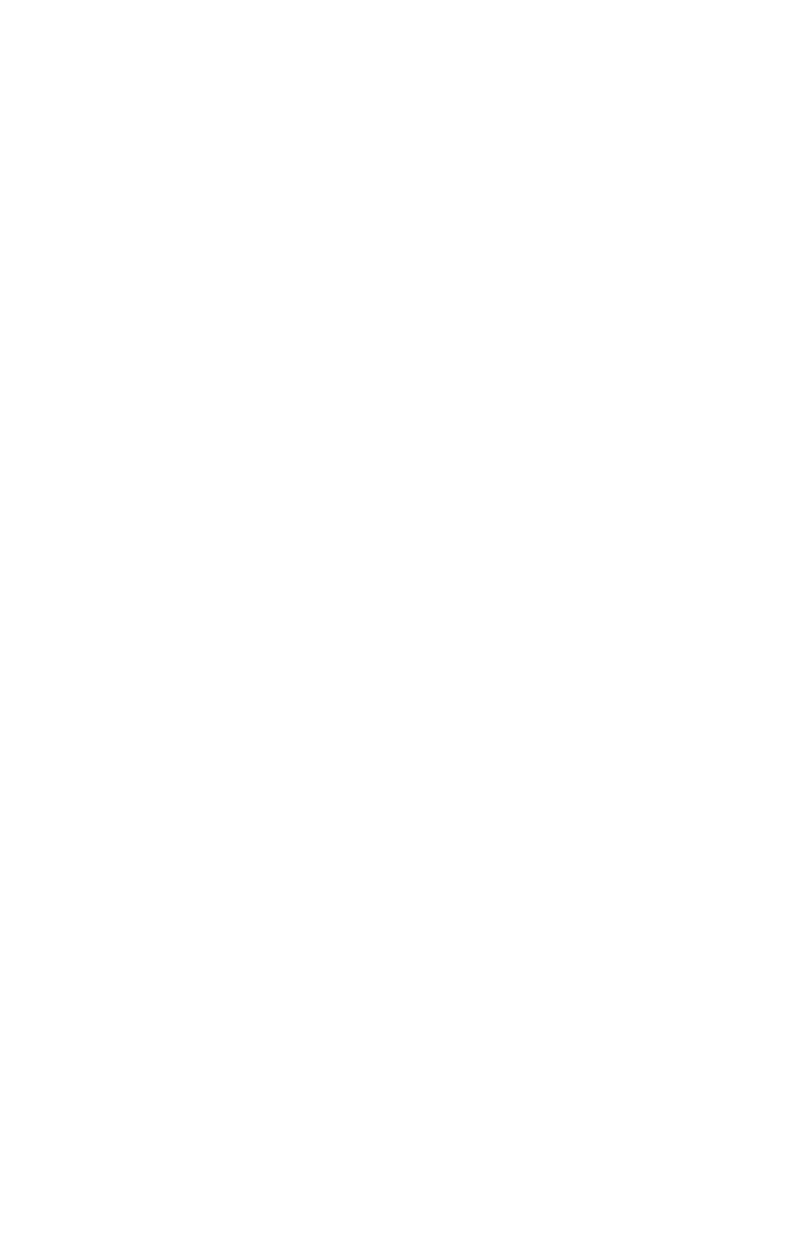 A aidé les gens avec 18 000 boîtes à ce jour
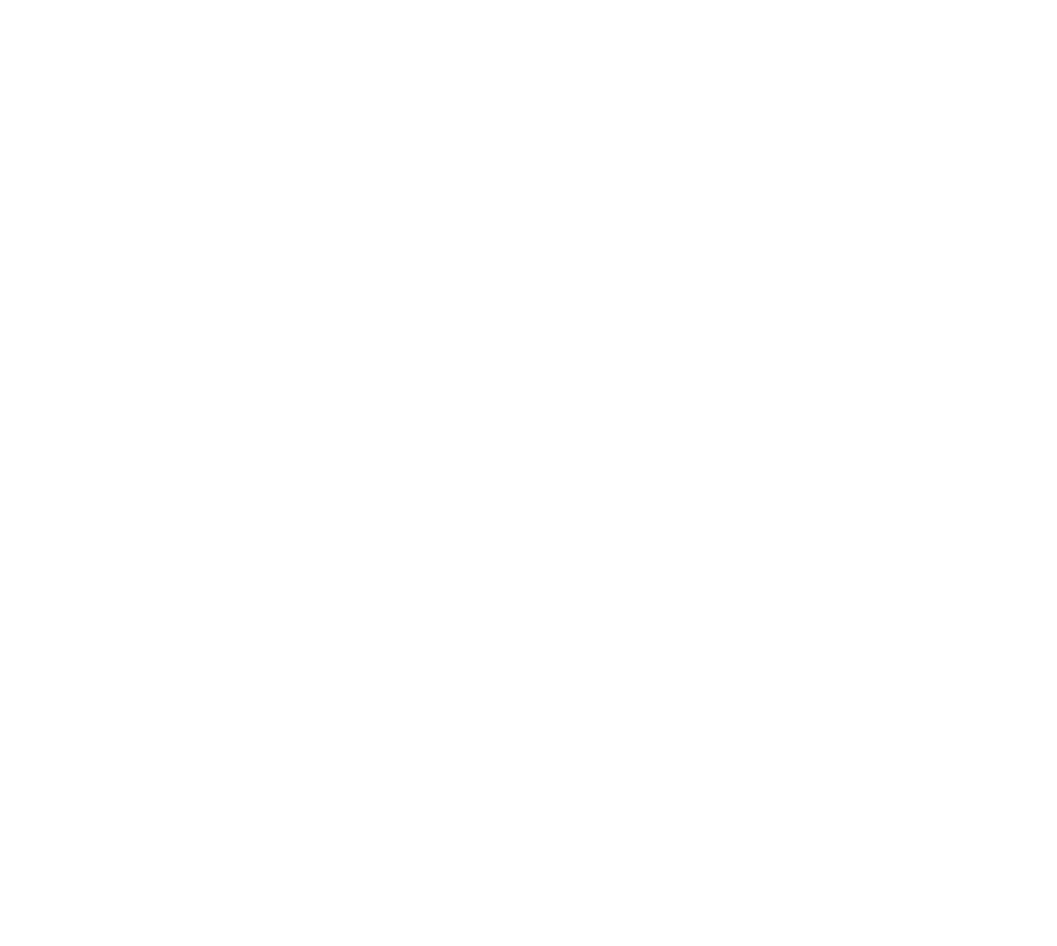 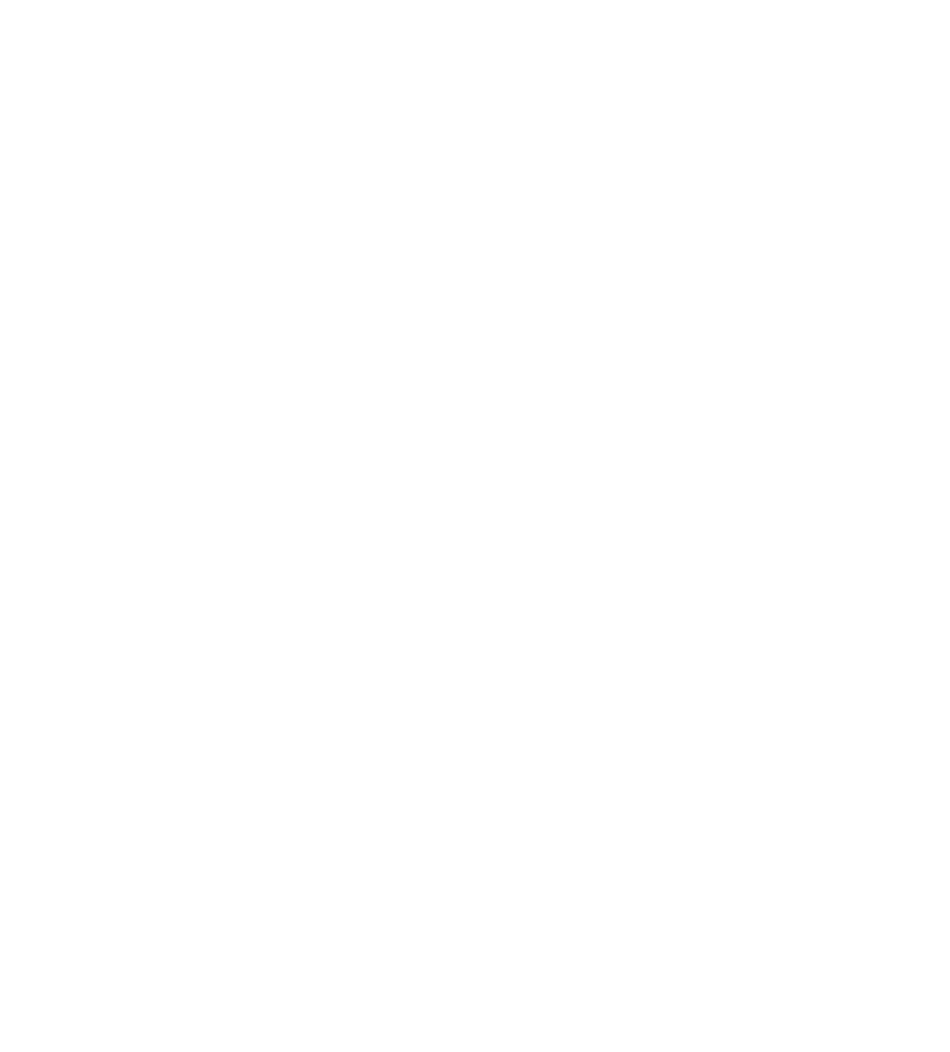 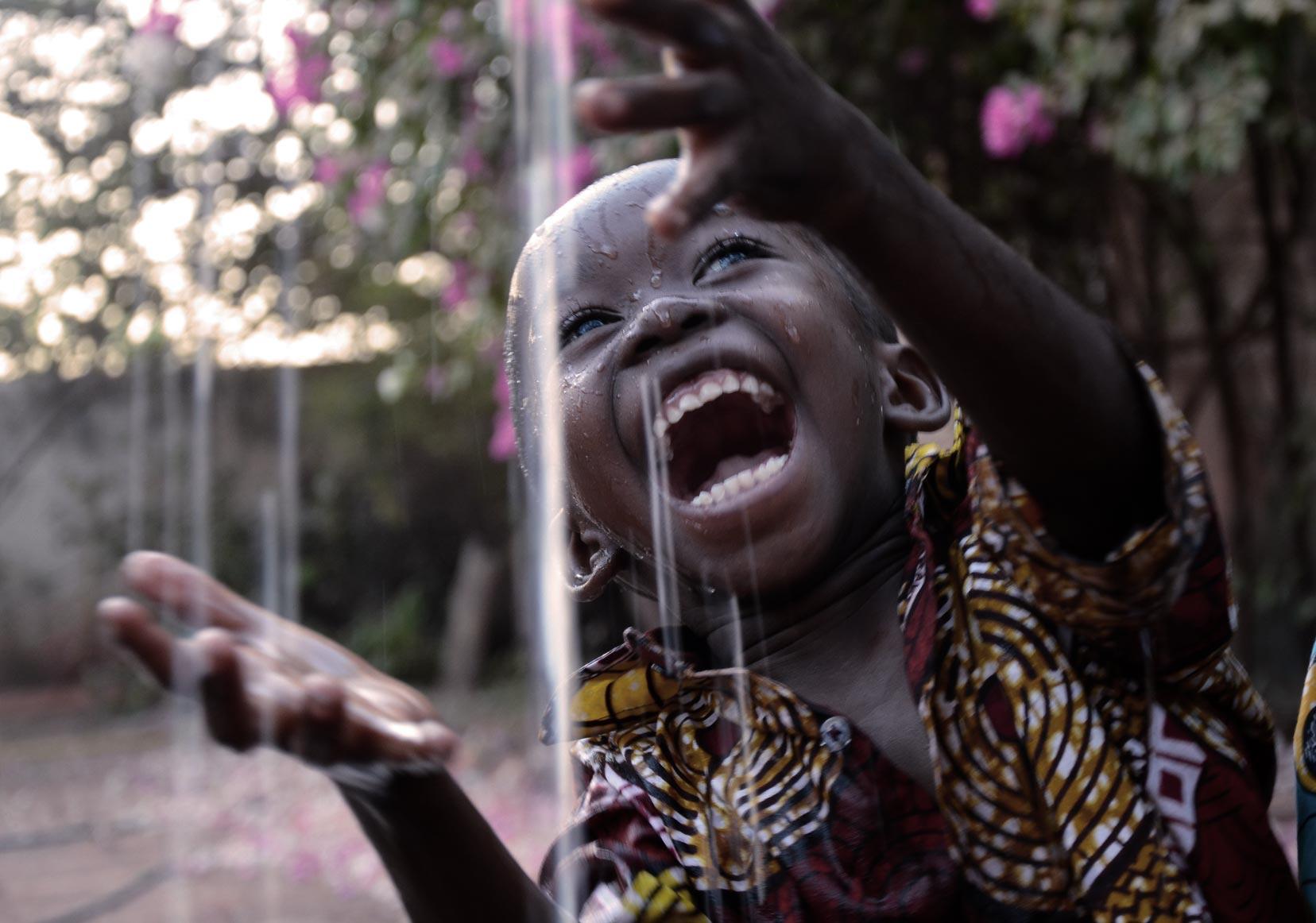 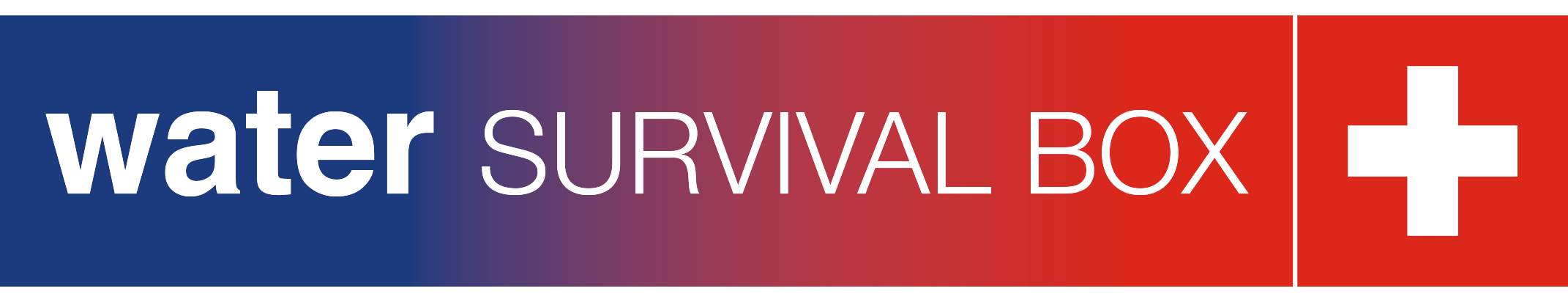 Aide humanitaire
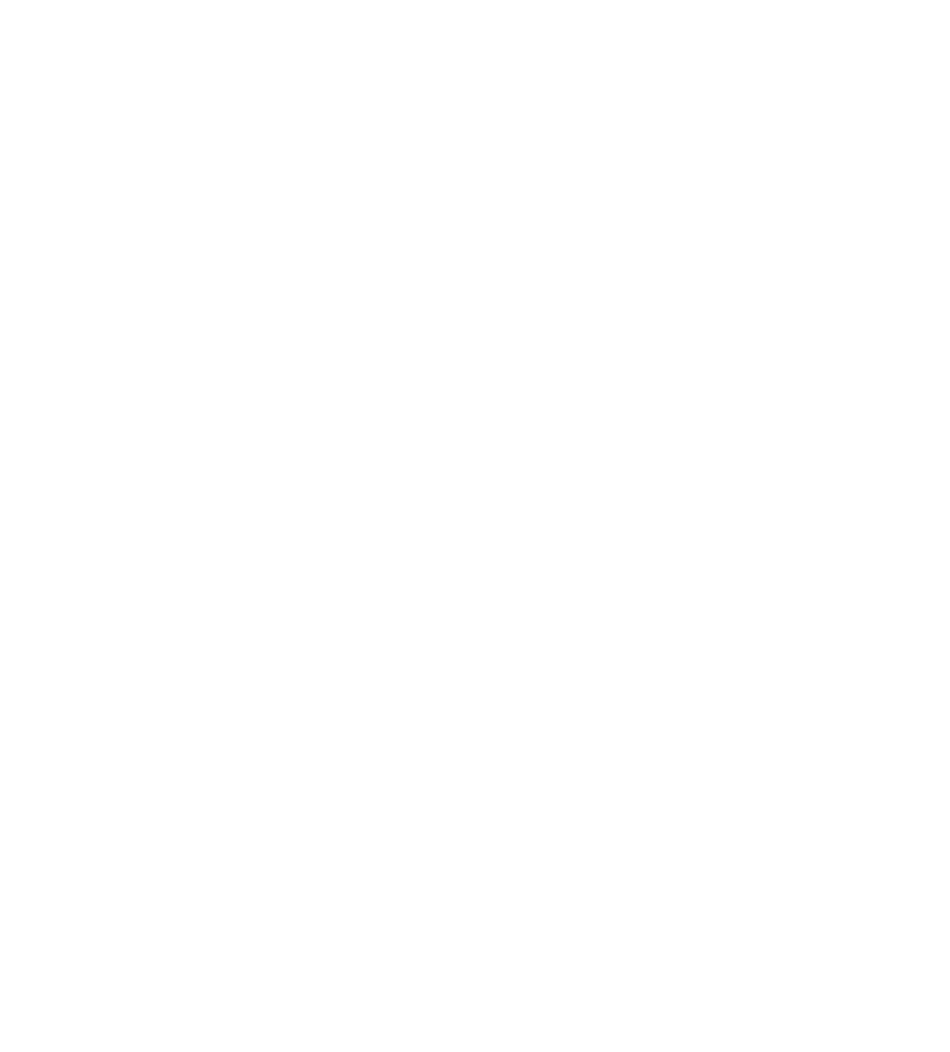 Volontaire & efficace
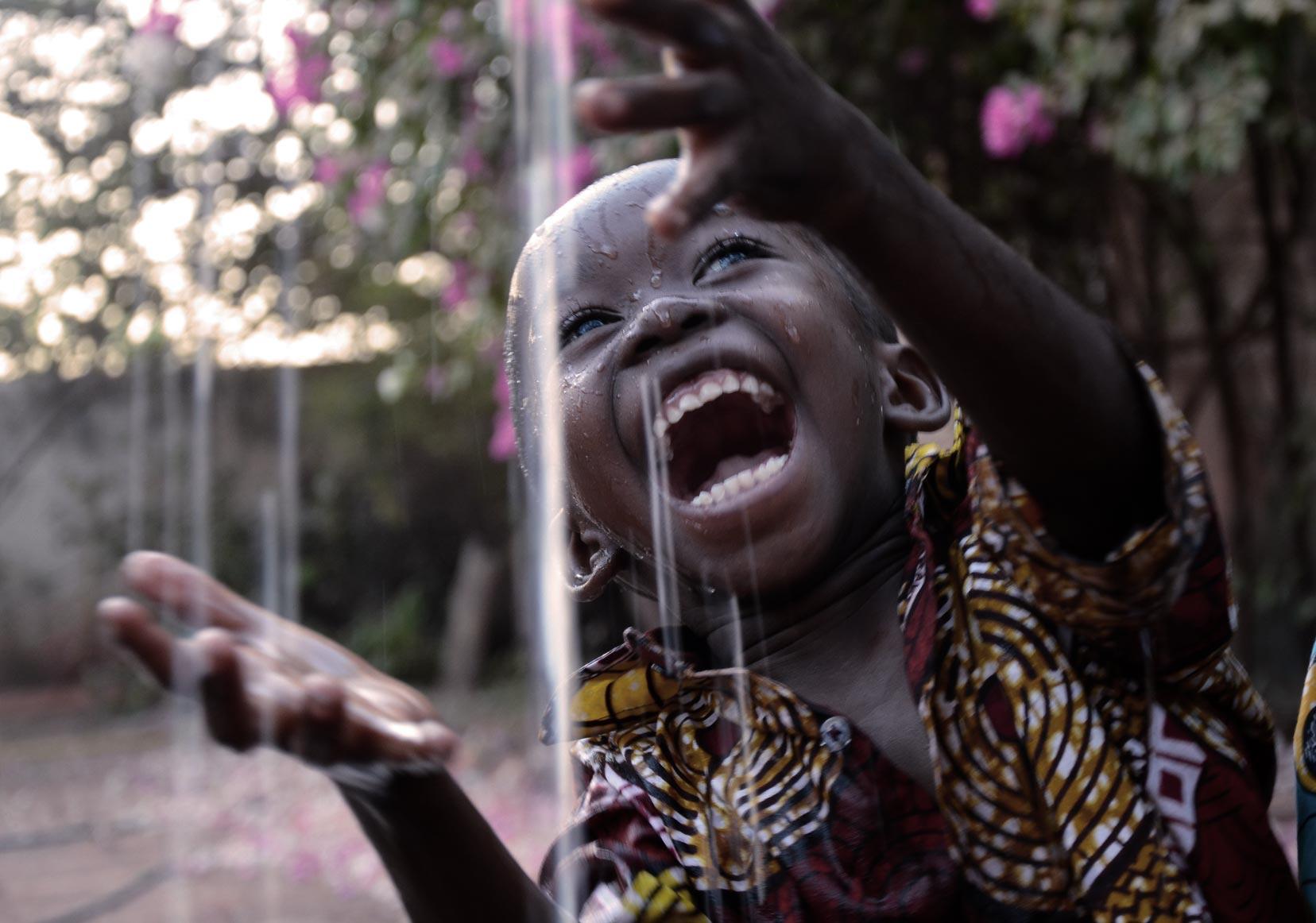 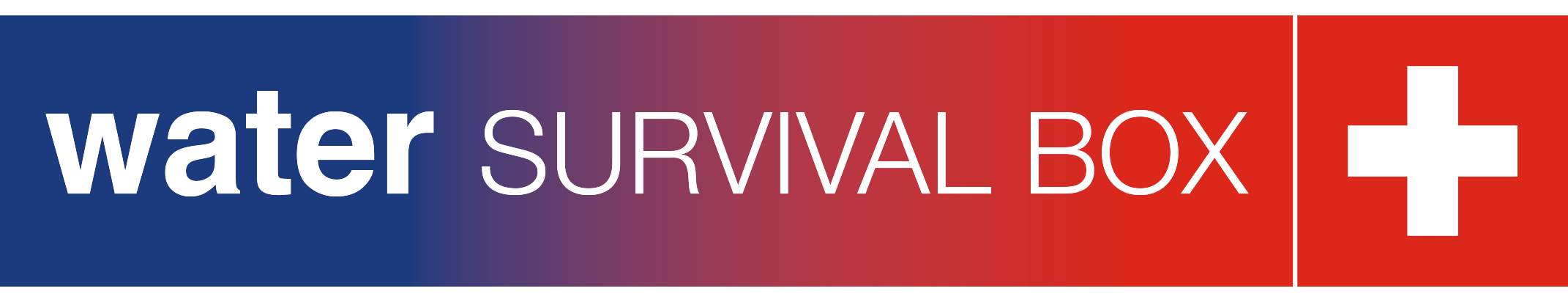 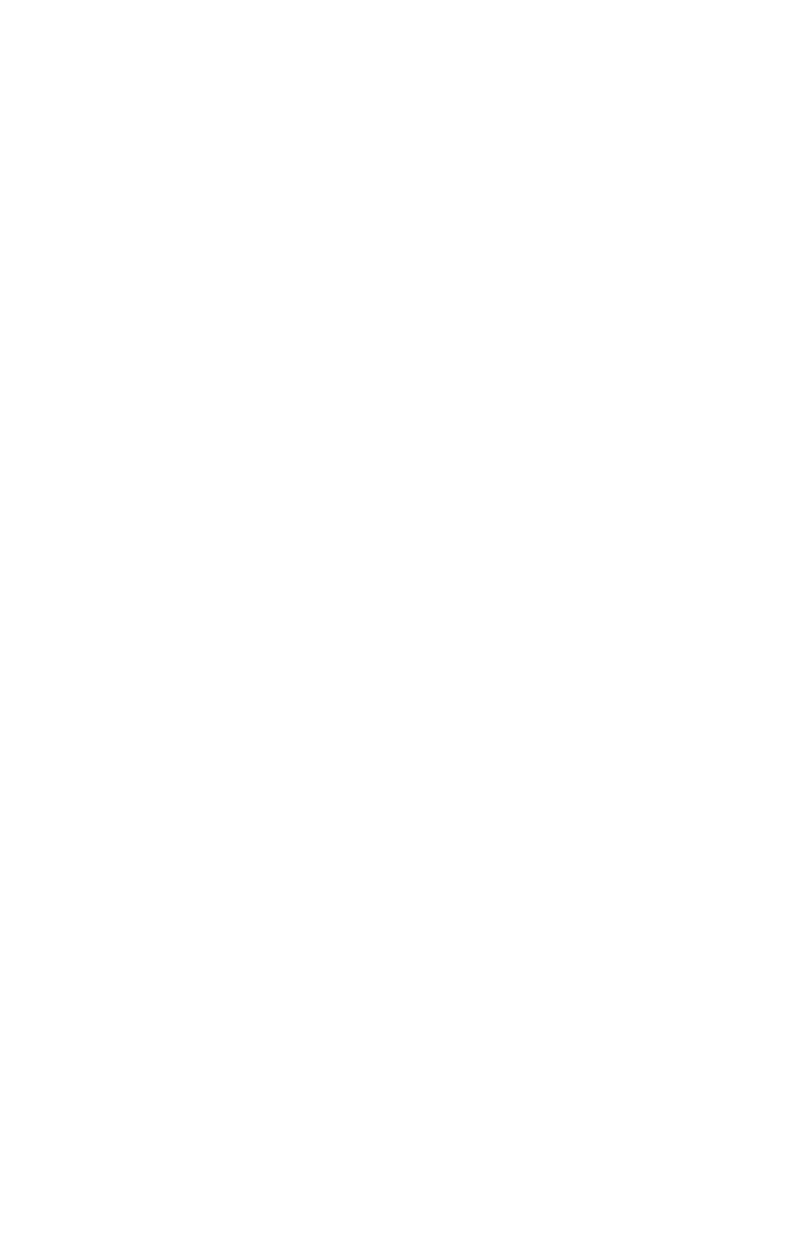 Travailler avec des organisations de service établies  & Rotary Clubs locaux – dans le monde entier
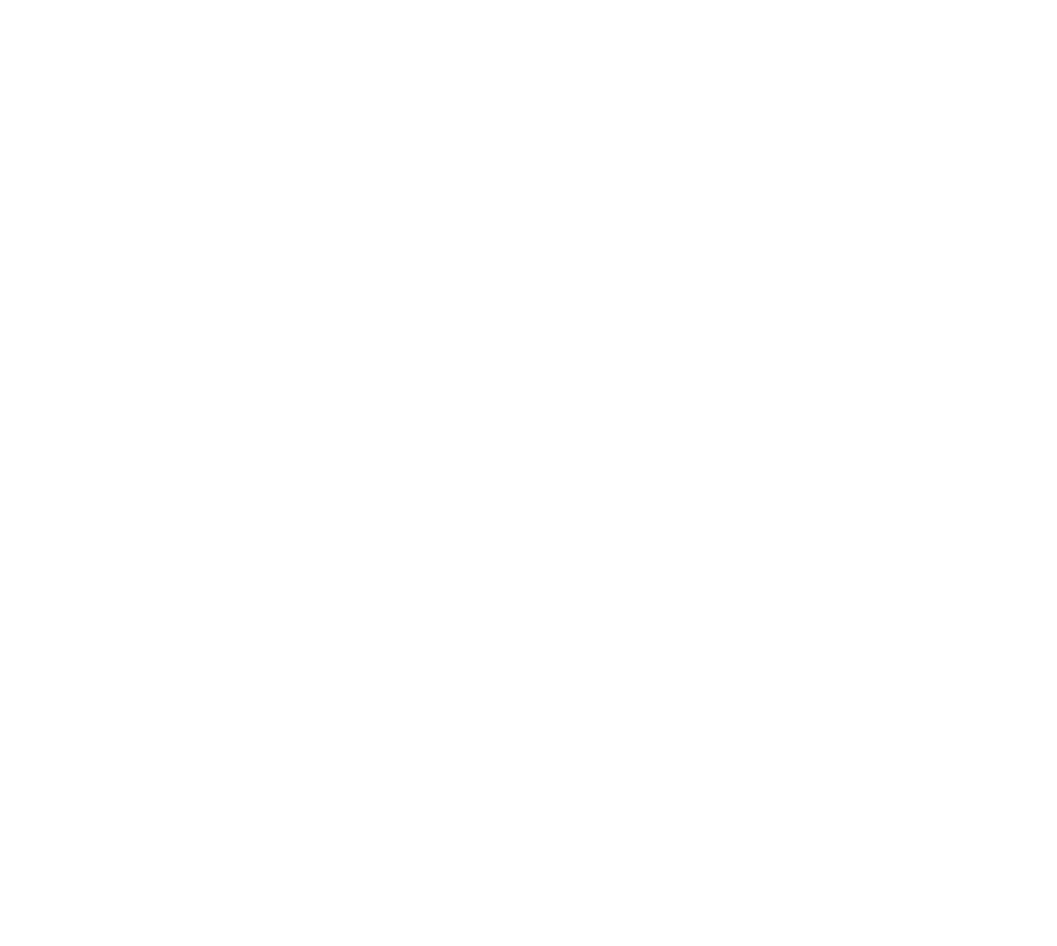 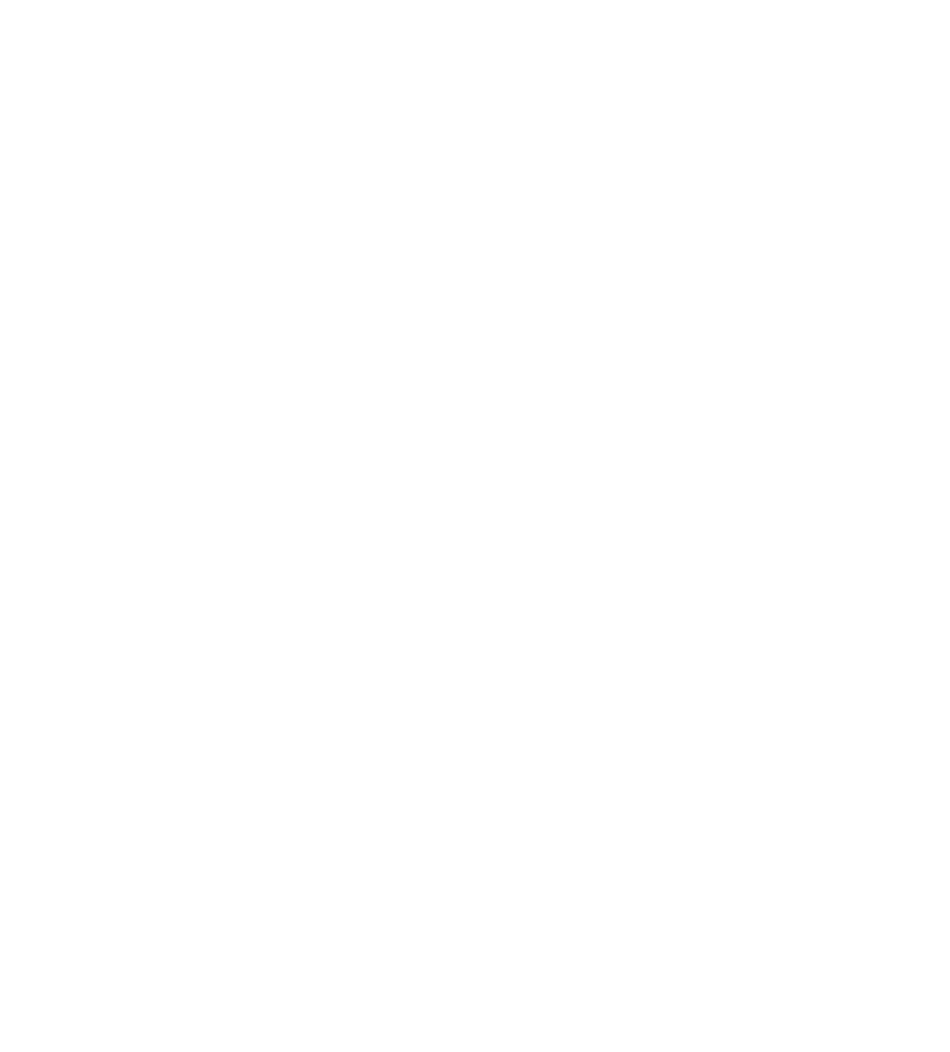 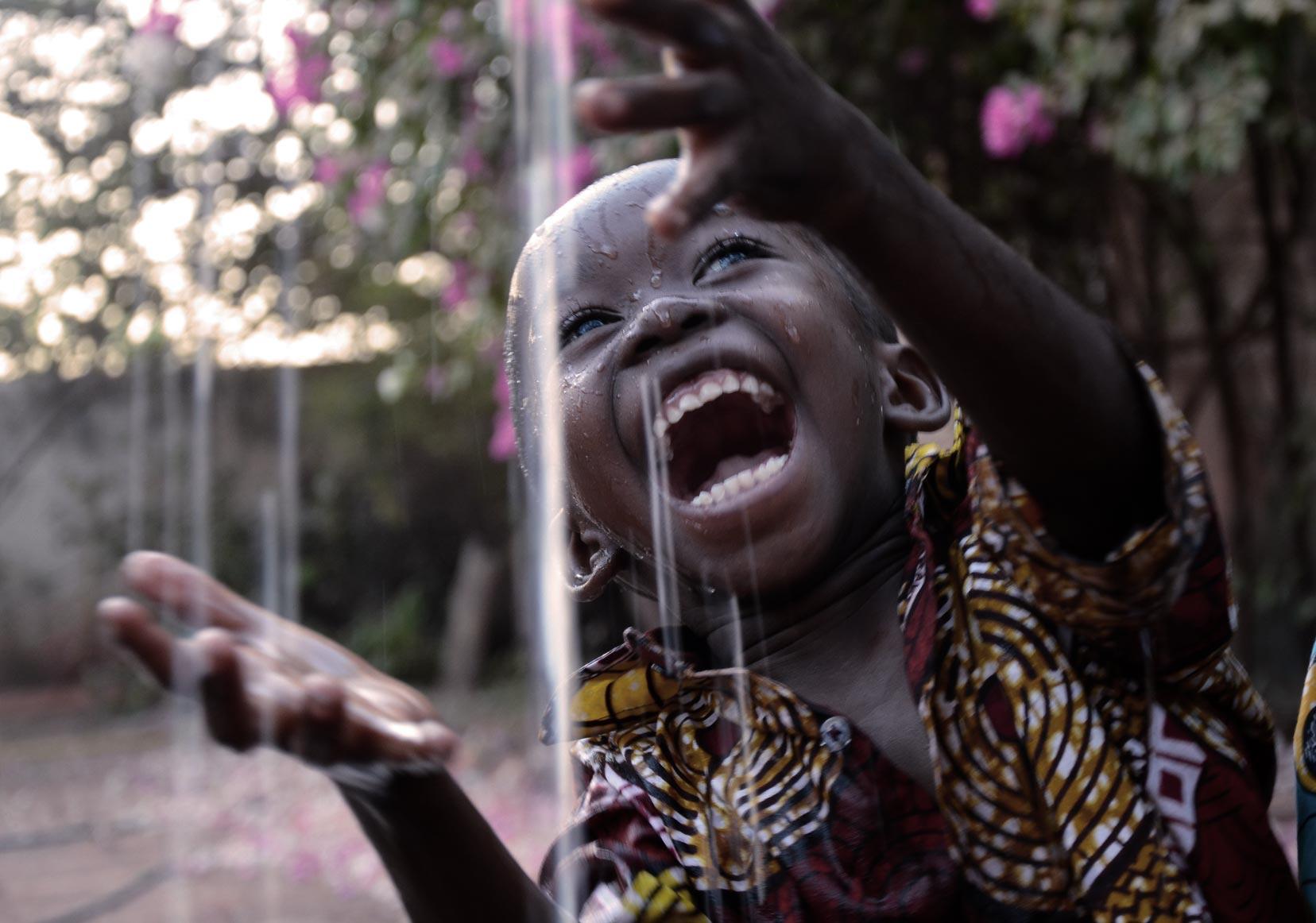 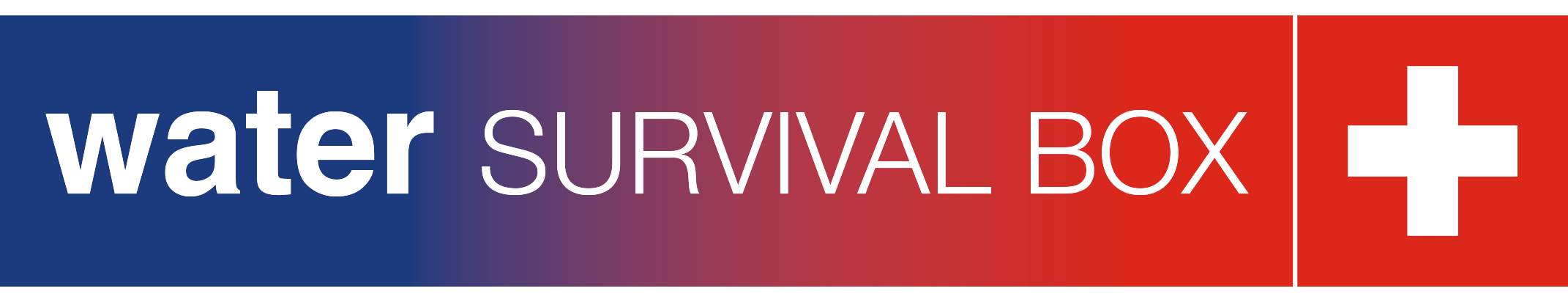 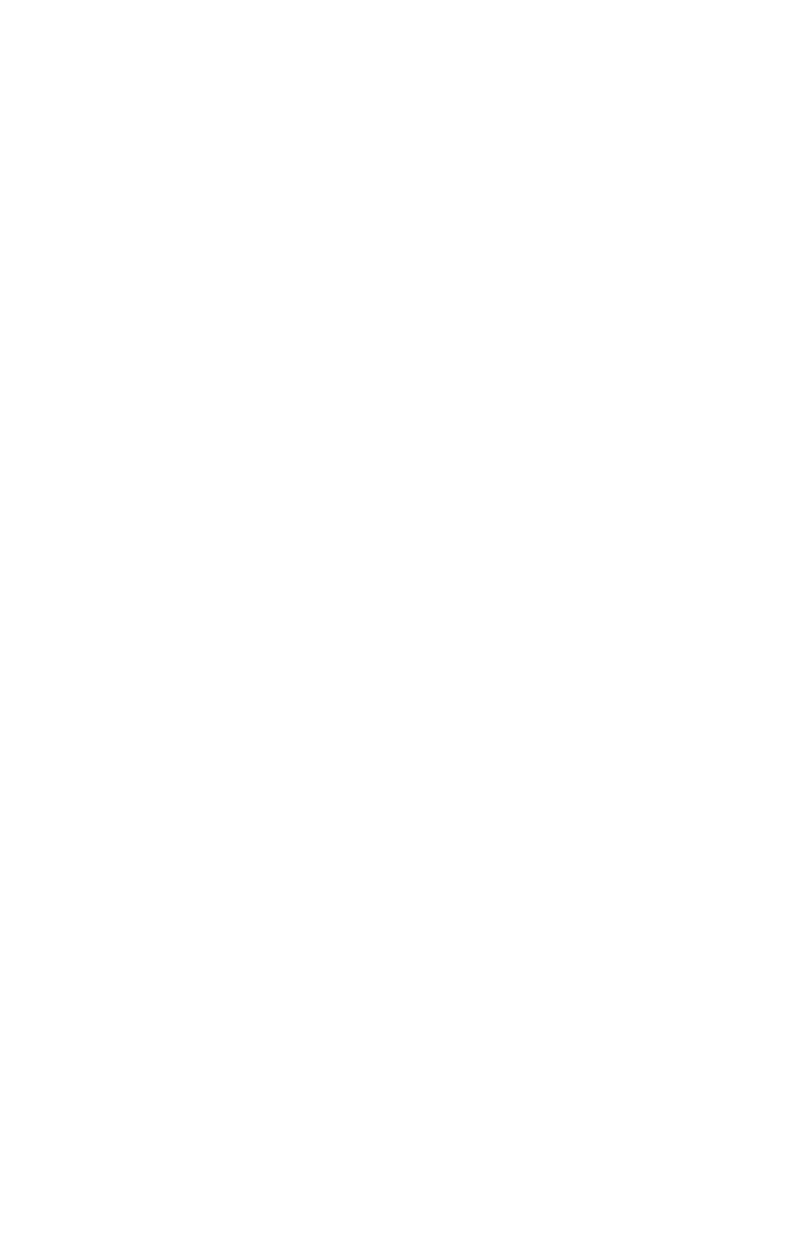 Votre contribution compte:CHF 200.00 coûte une boîte WSB
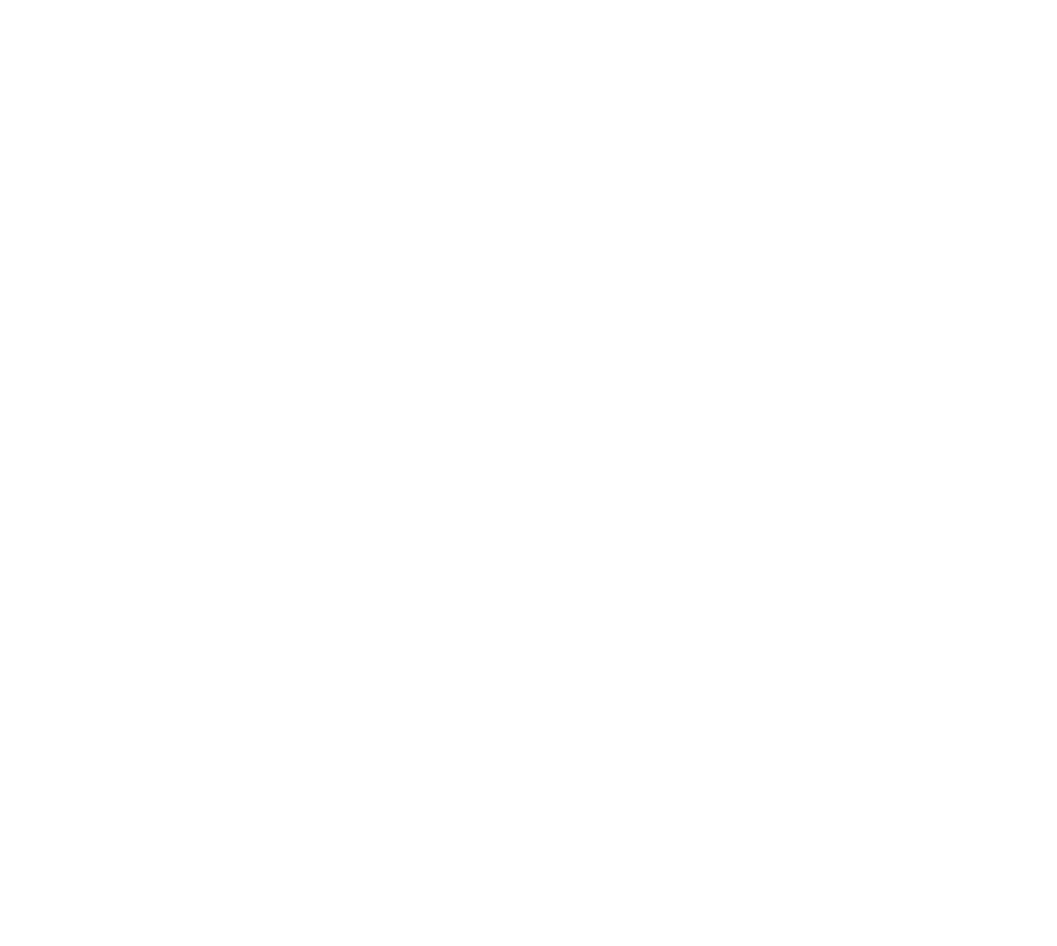 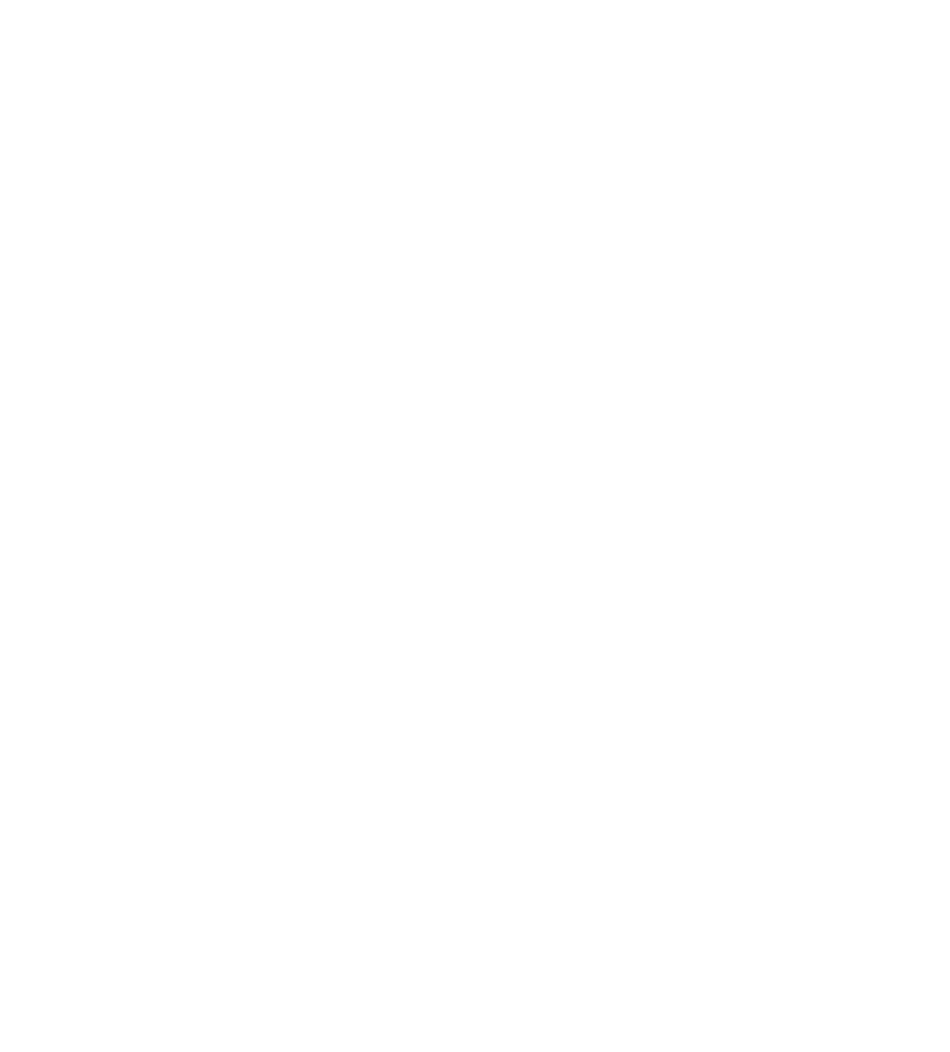 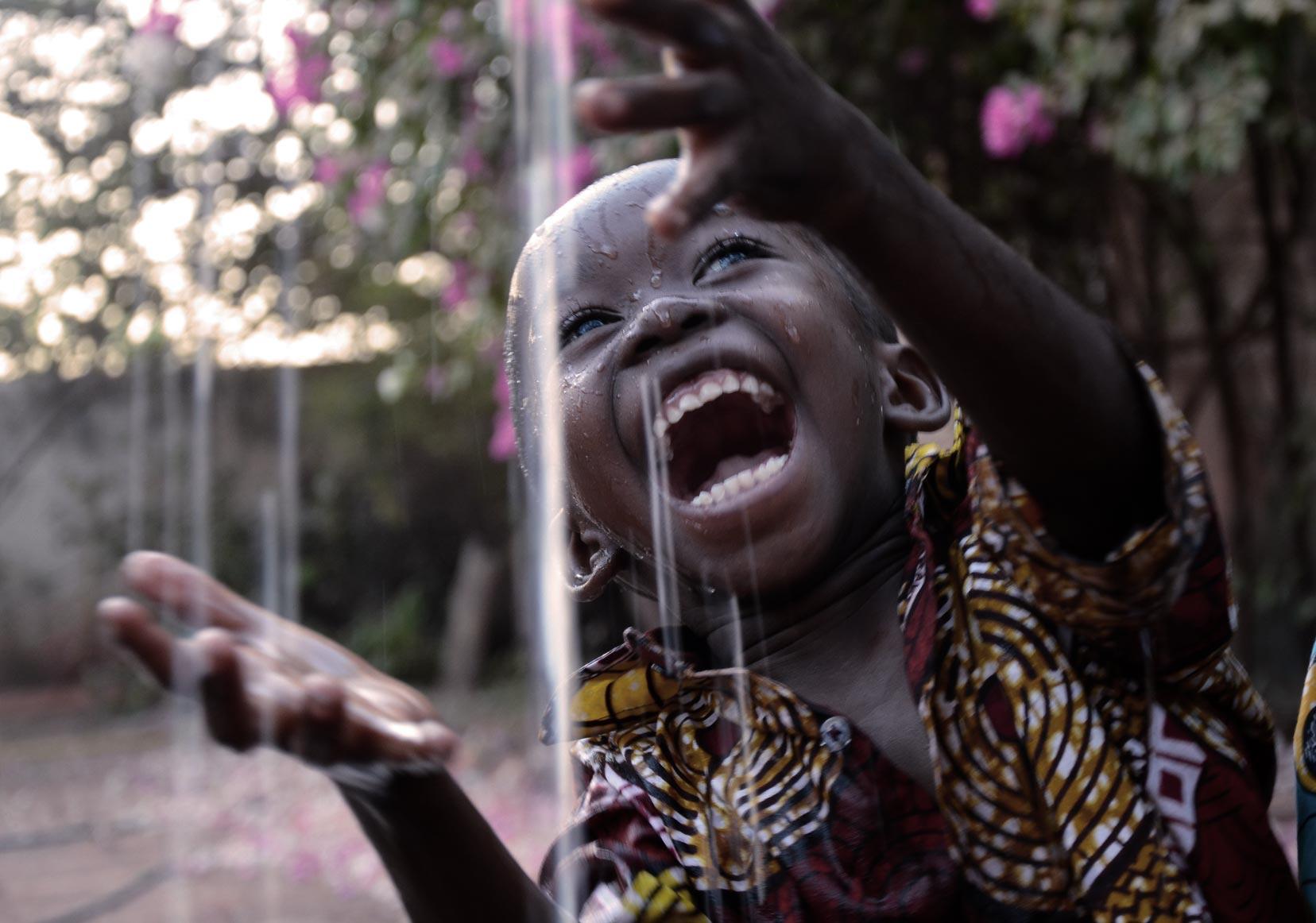 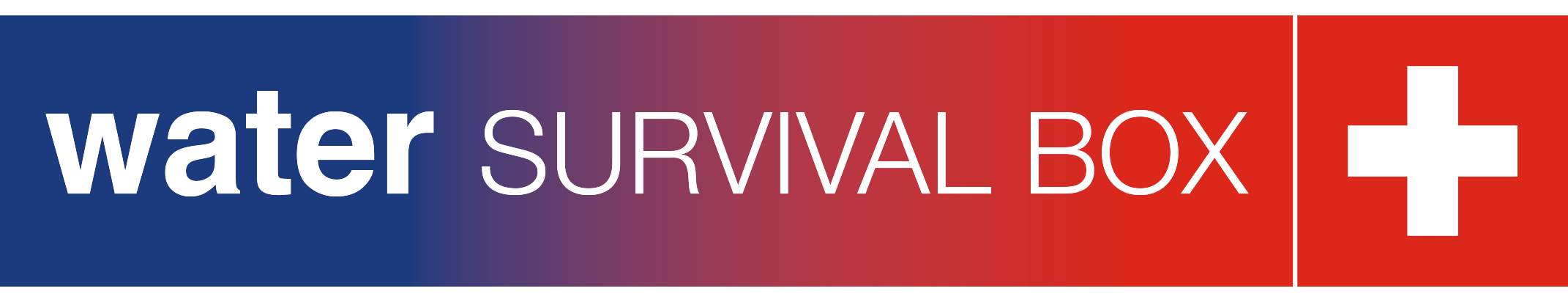 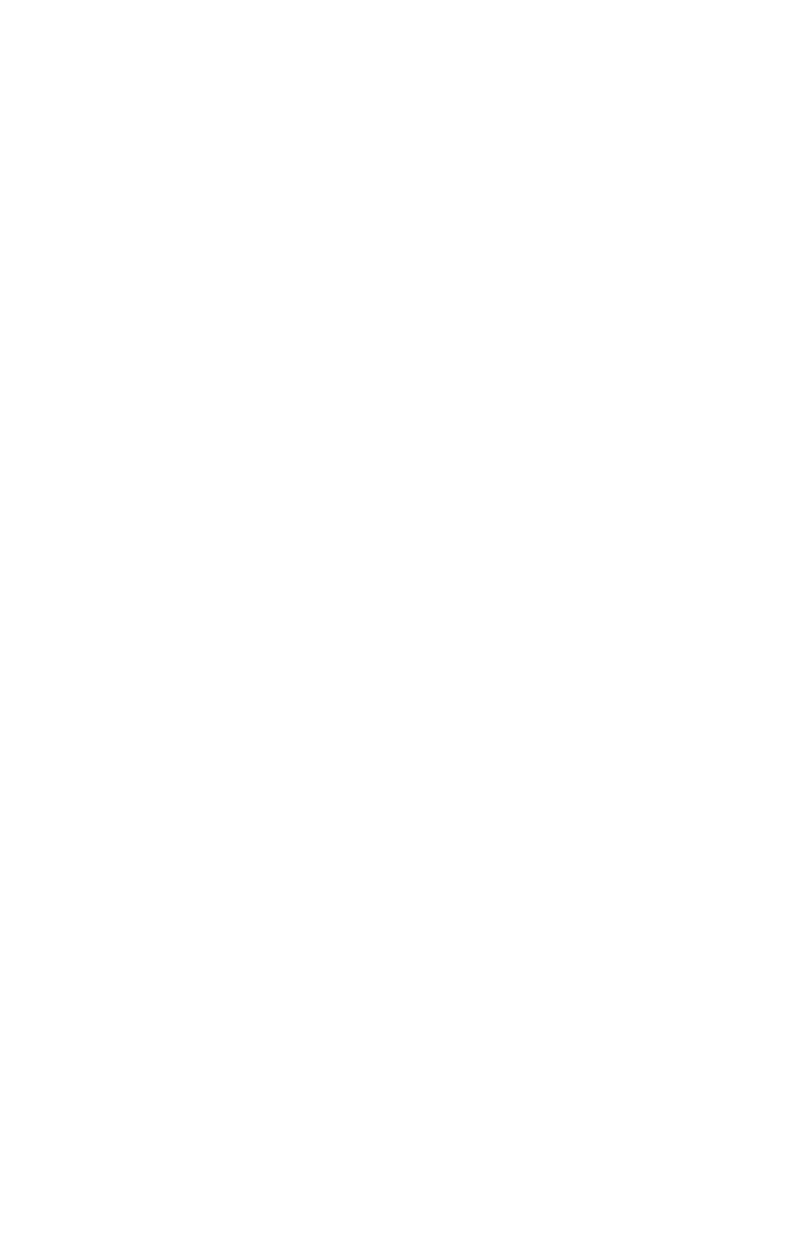 Aidez aujourd'hui
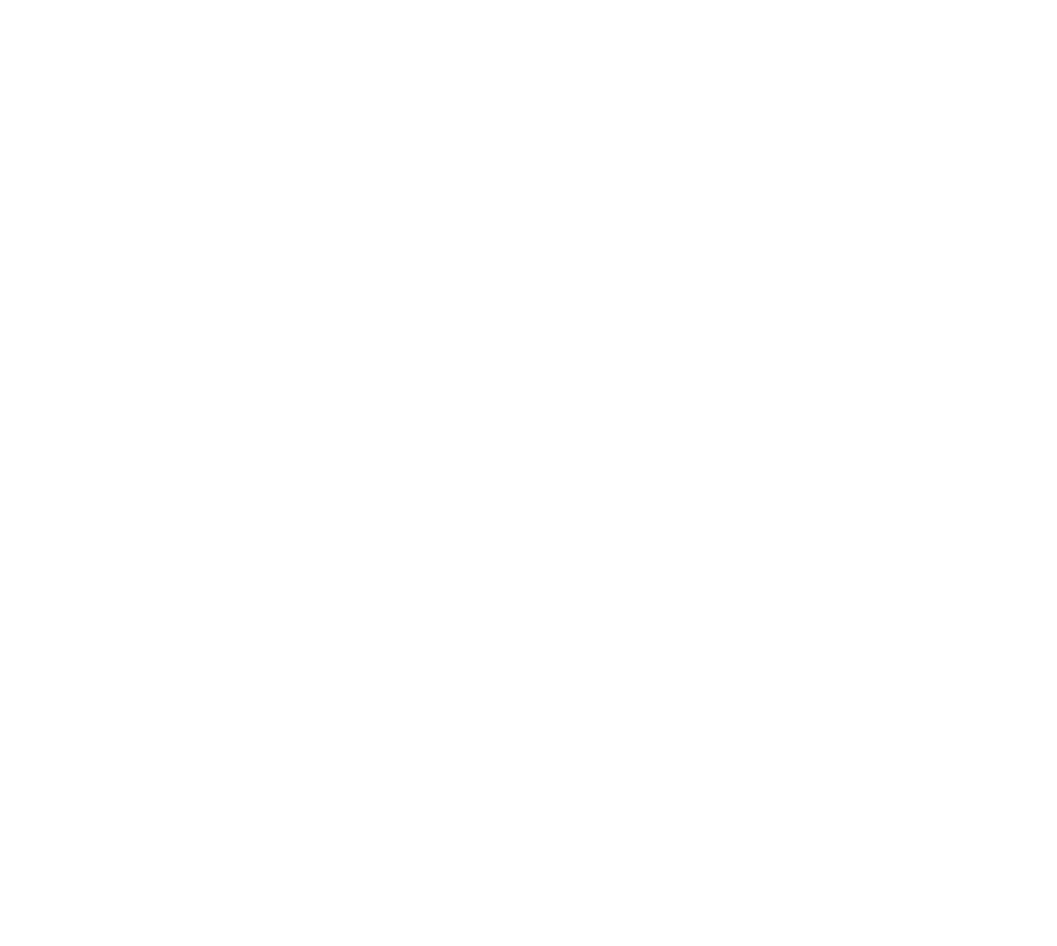 pour les besoins de demain
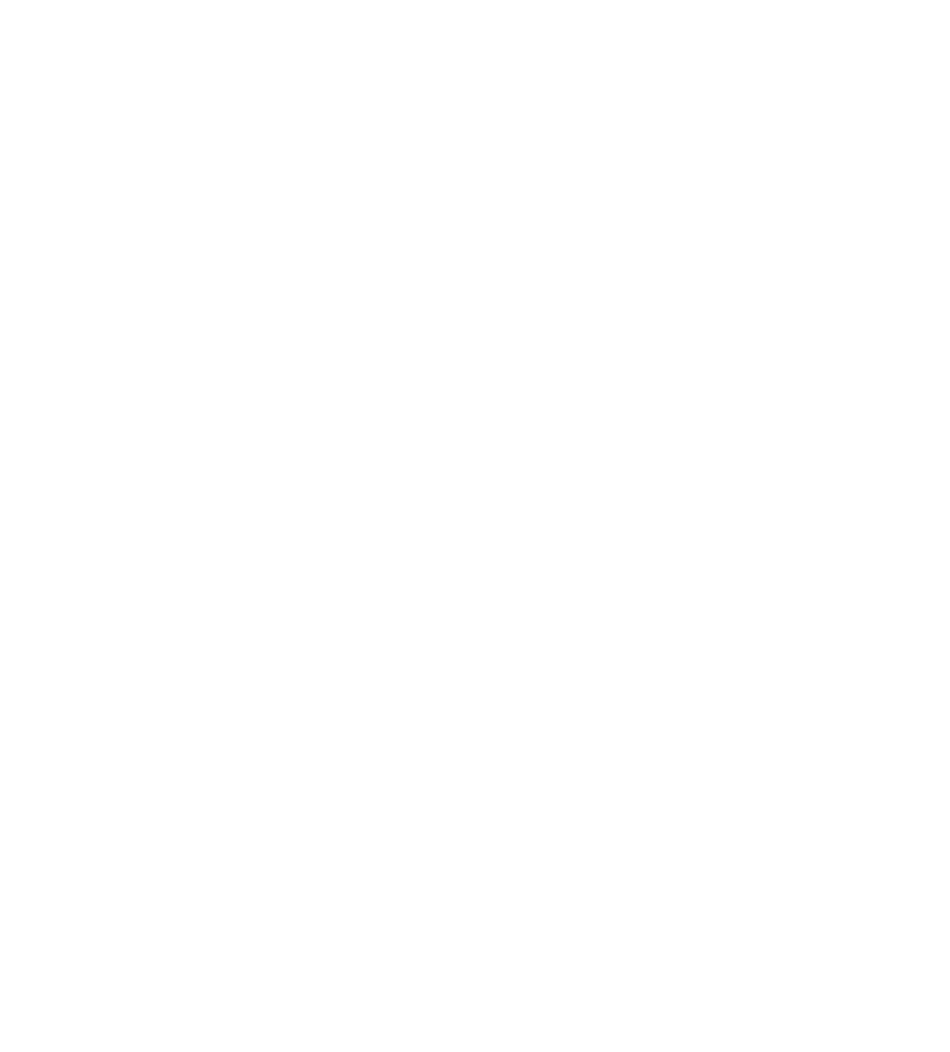 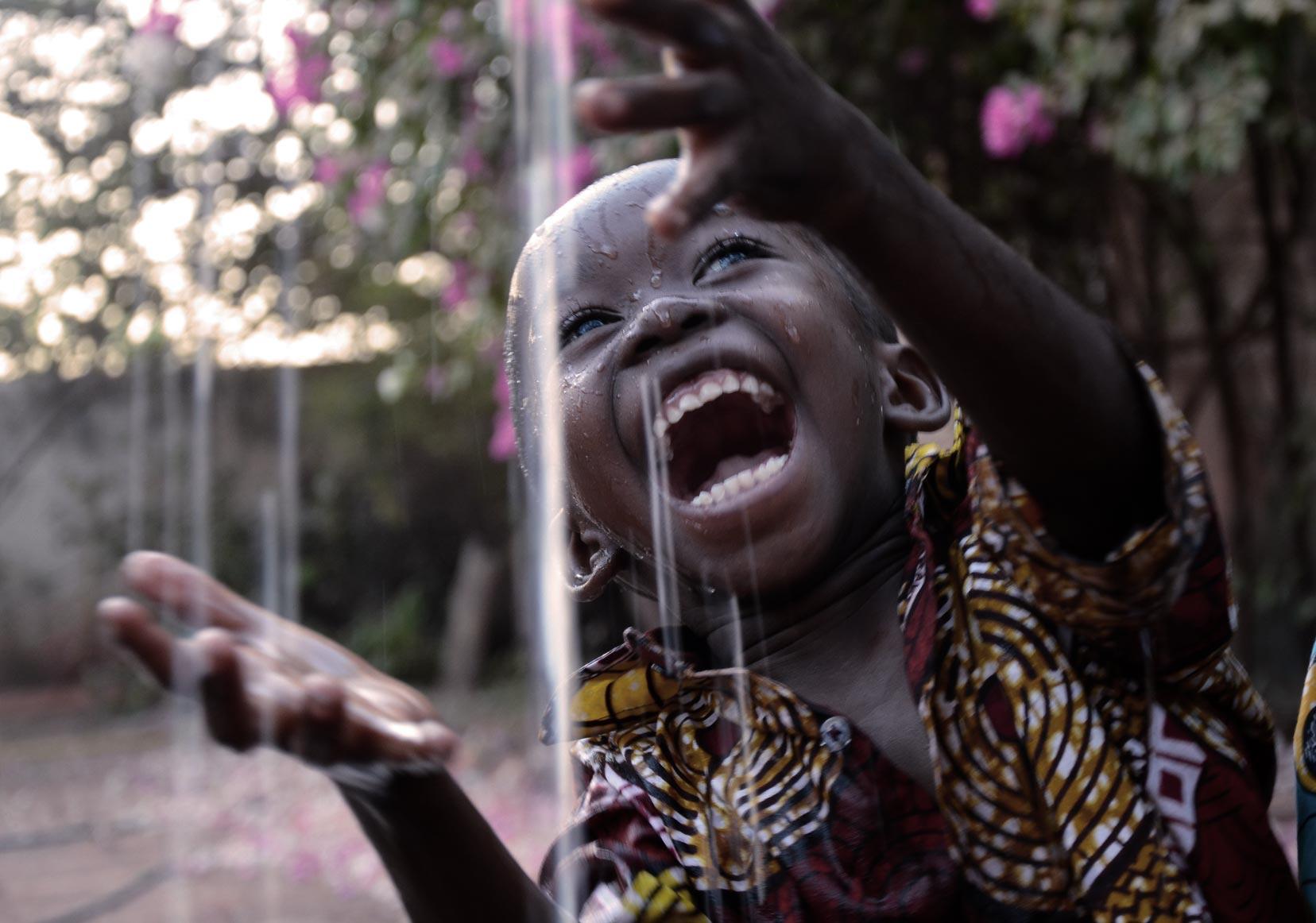 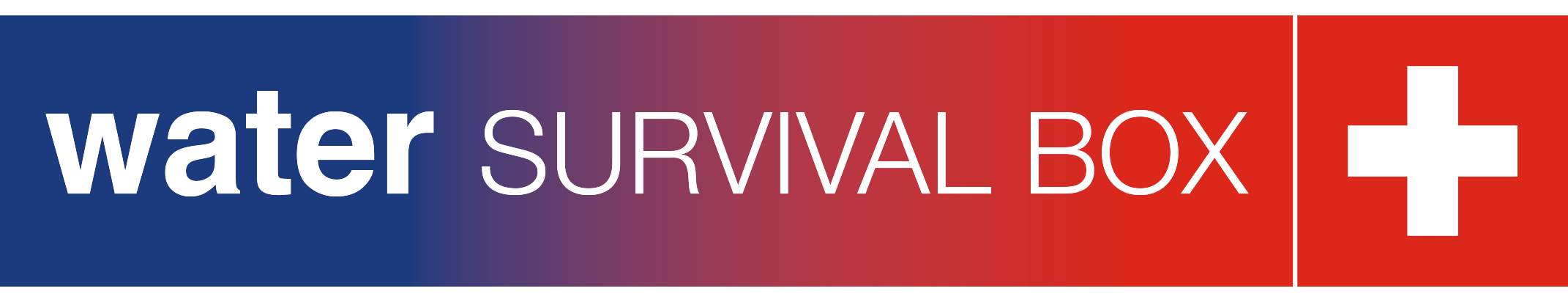 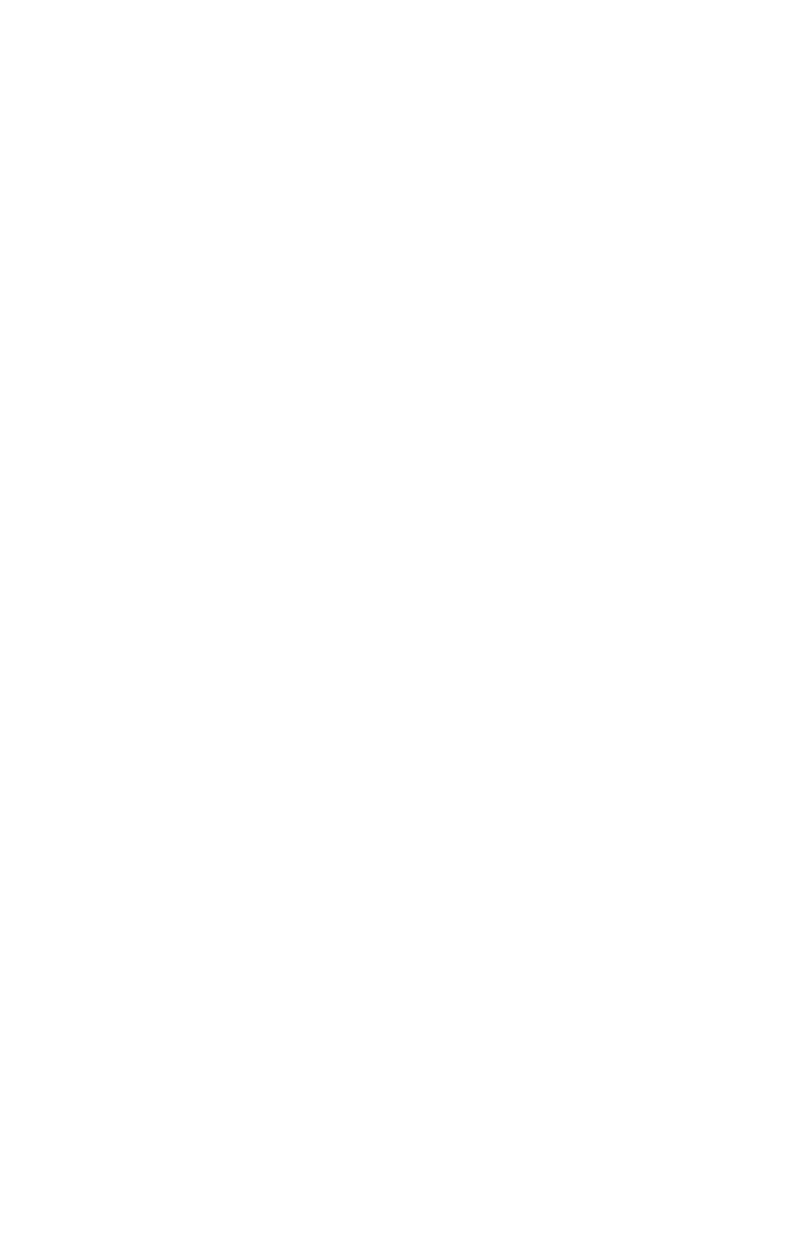 Les nécessiteux vous remercient pour votre soutien
+41 79 722 79 97
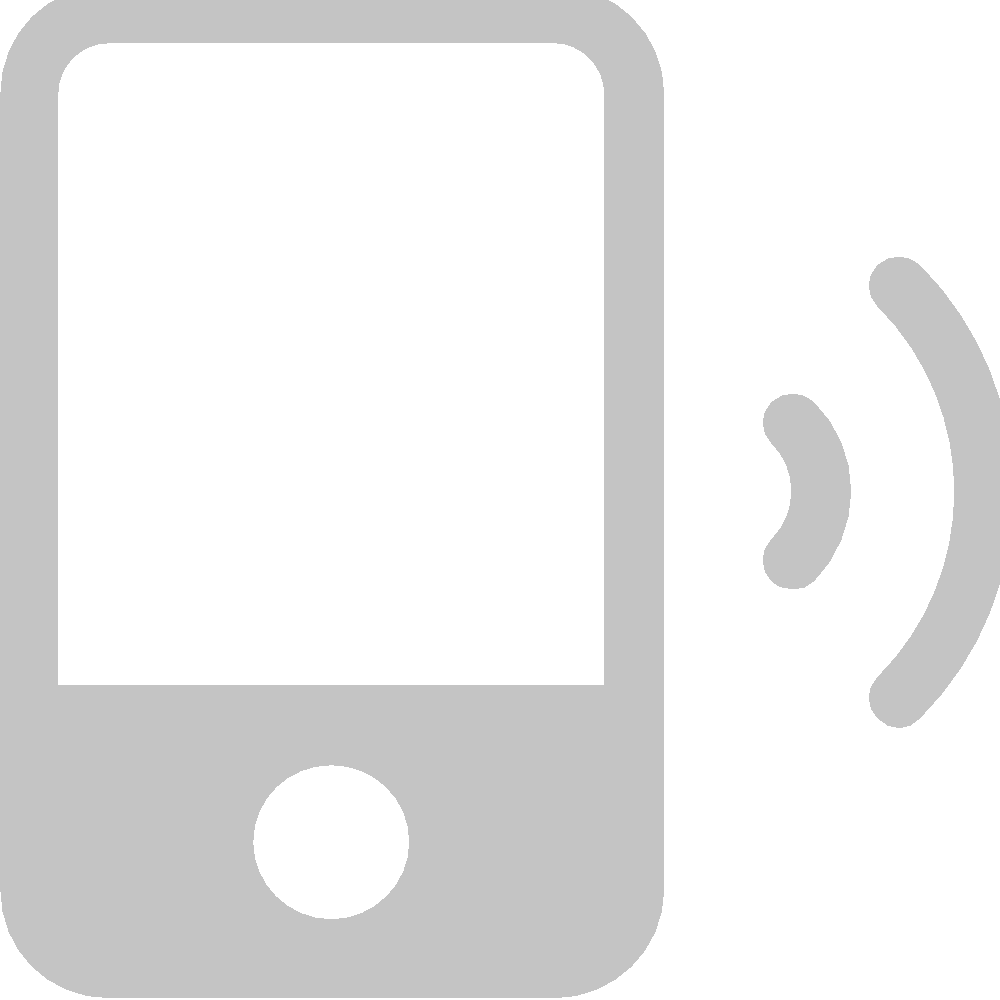 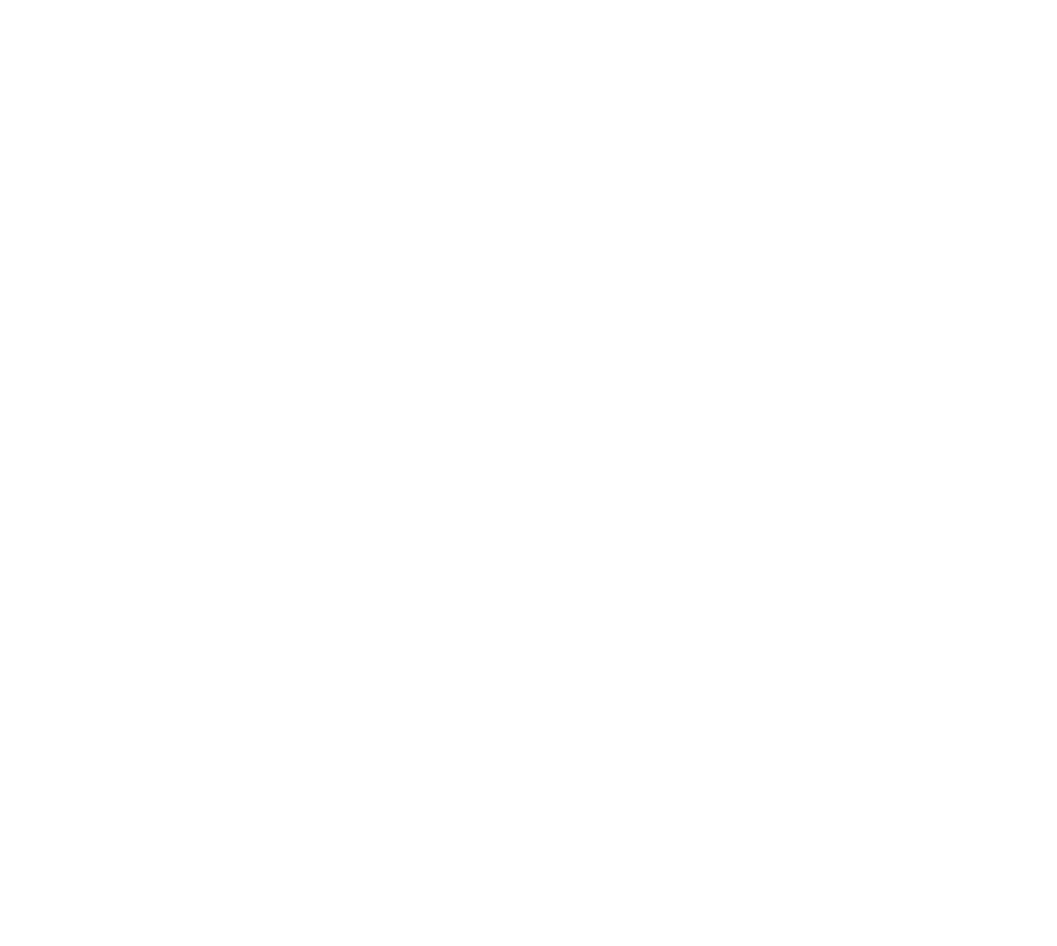 www.watersurvivalbox.ch
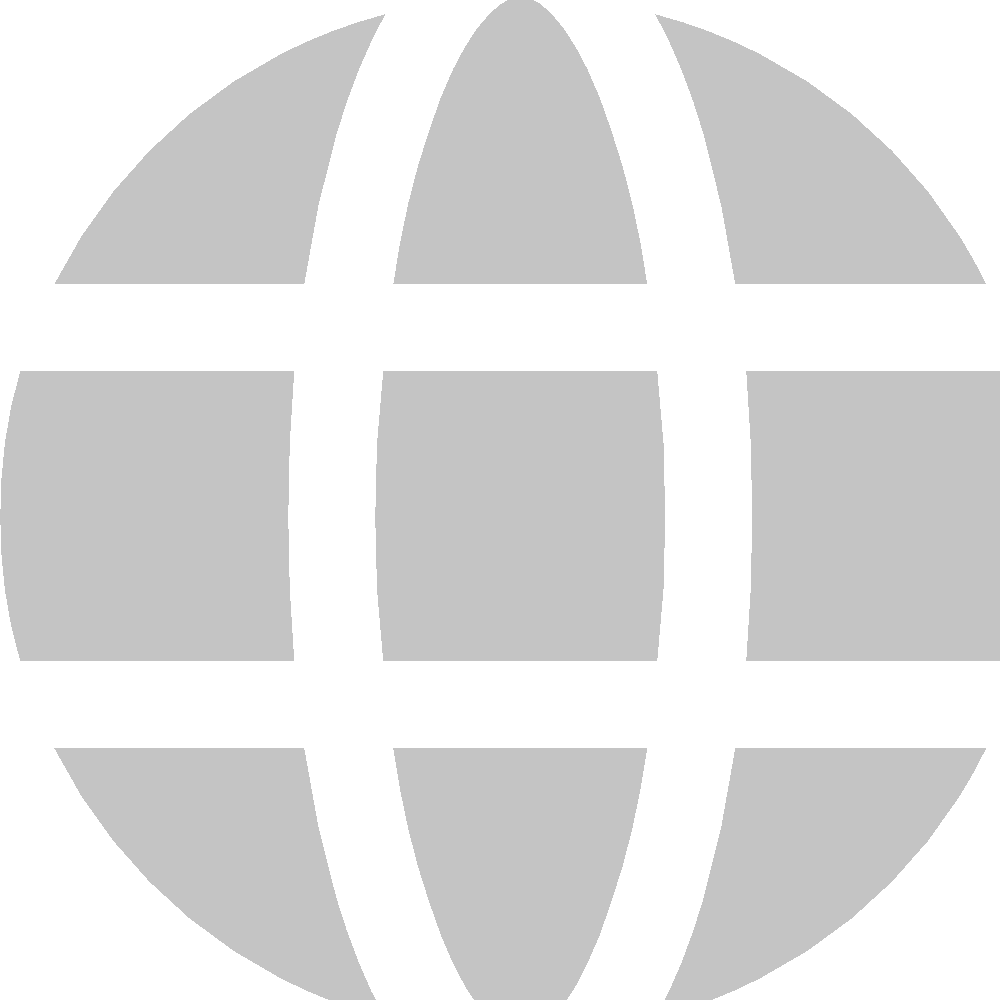 info@watersurvivalbox.ch
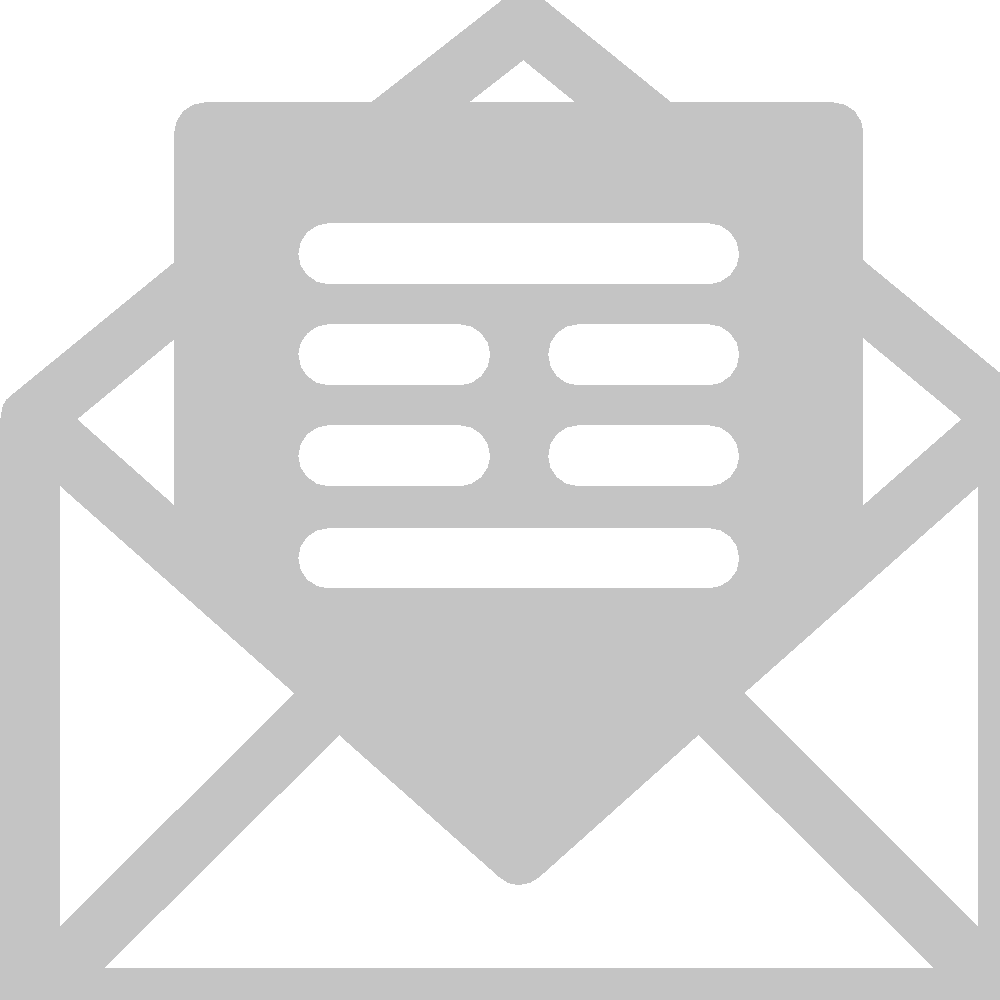 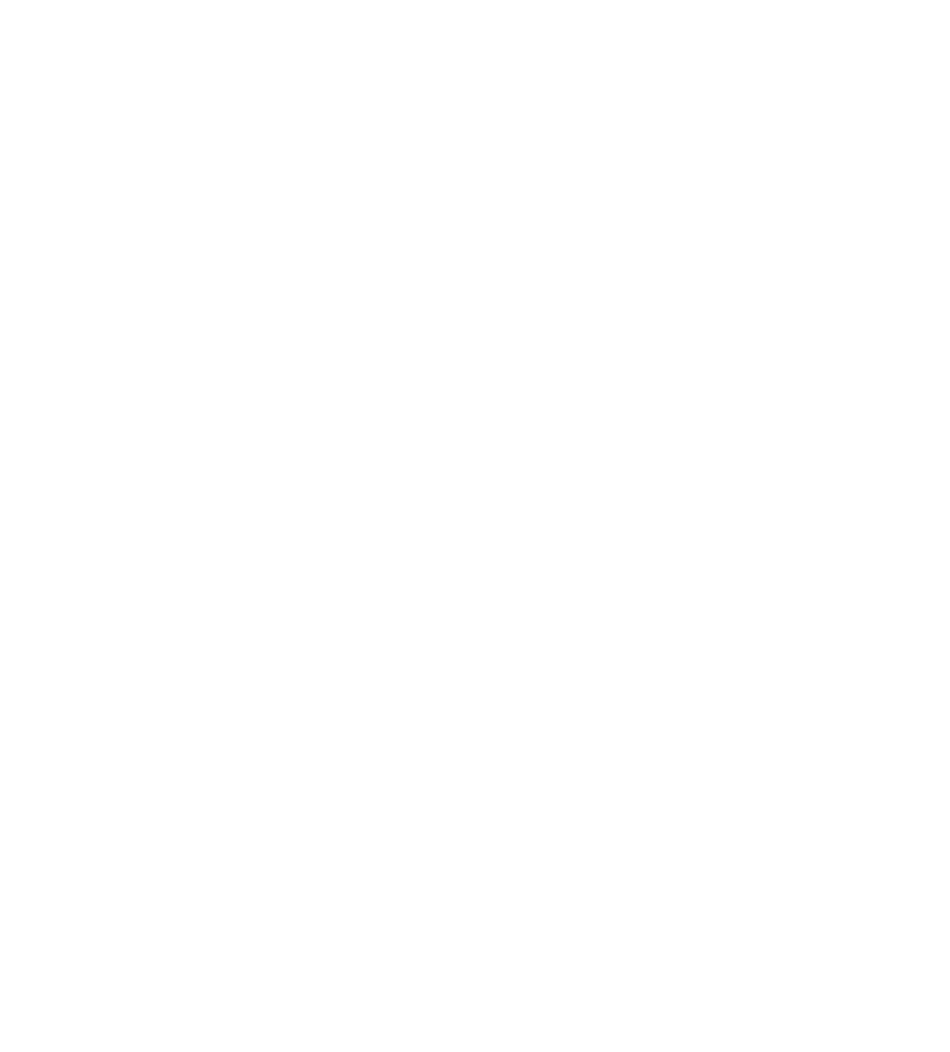